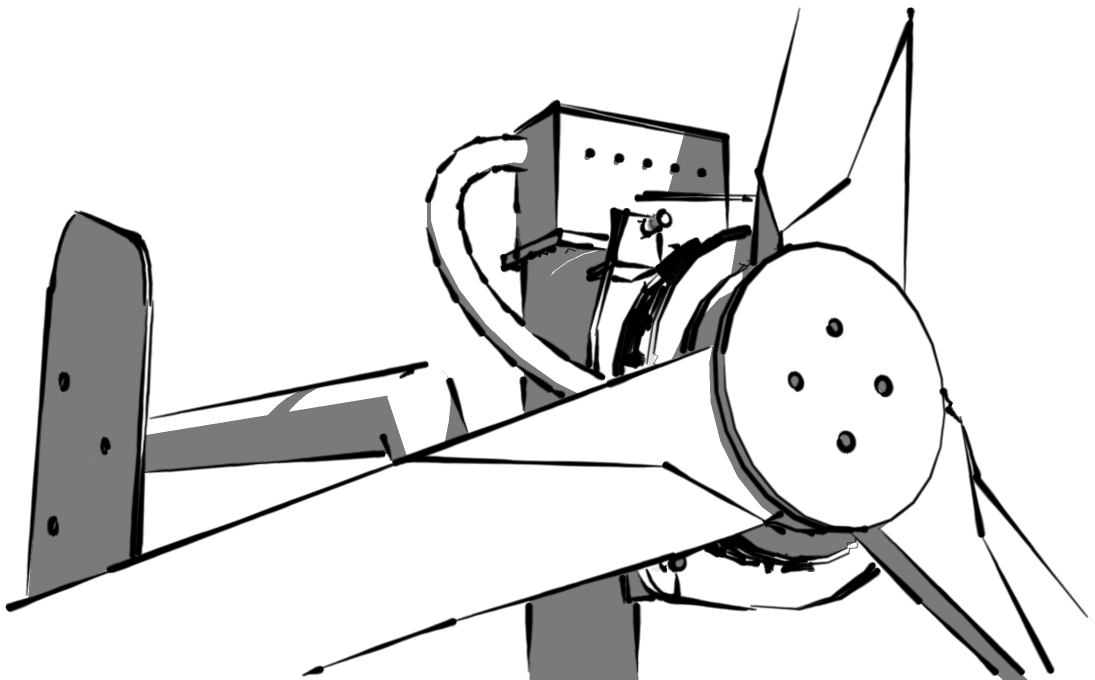 Wind Turbine Workshop	V3 Power
Electrical system
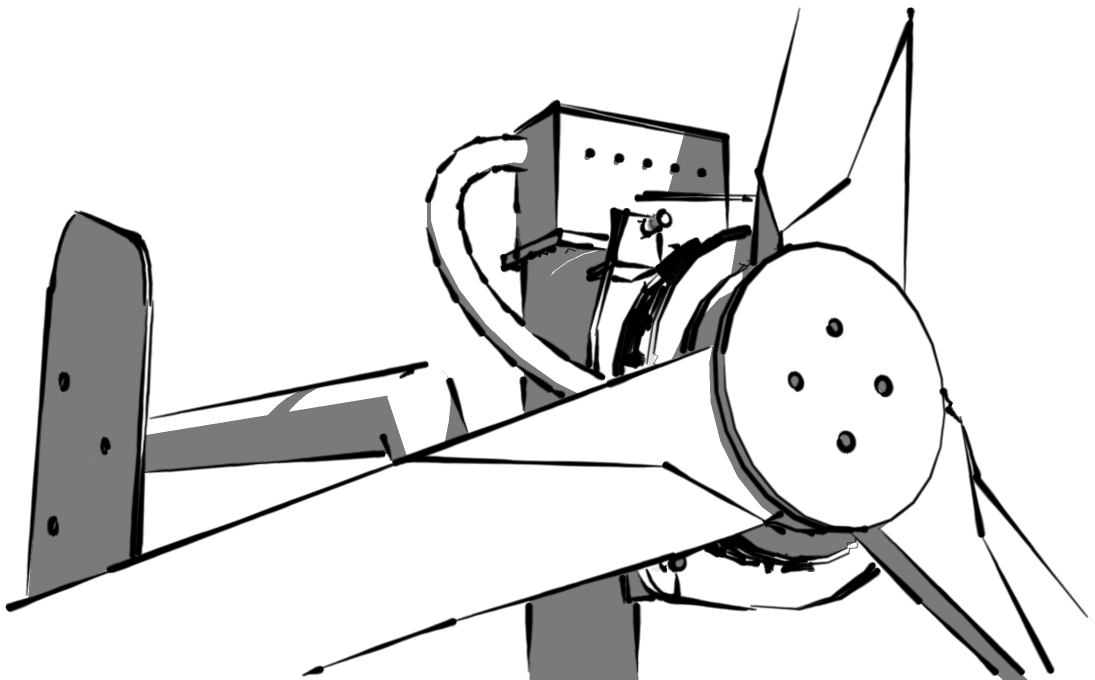 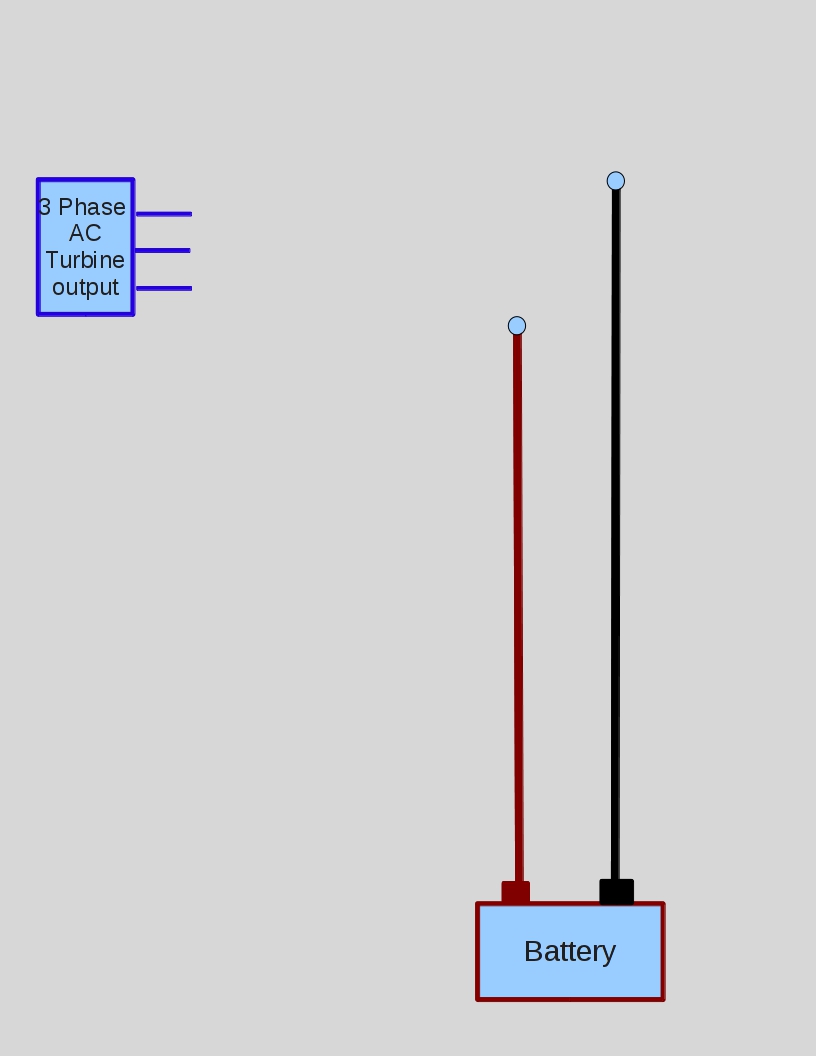 Alternators
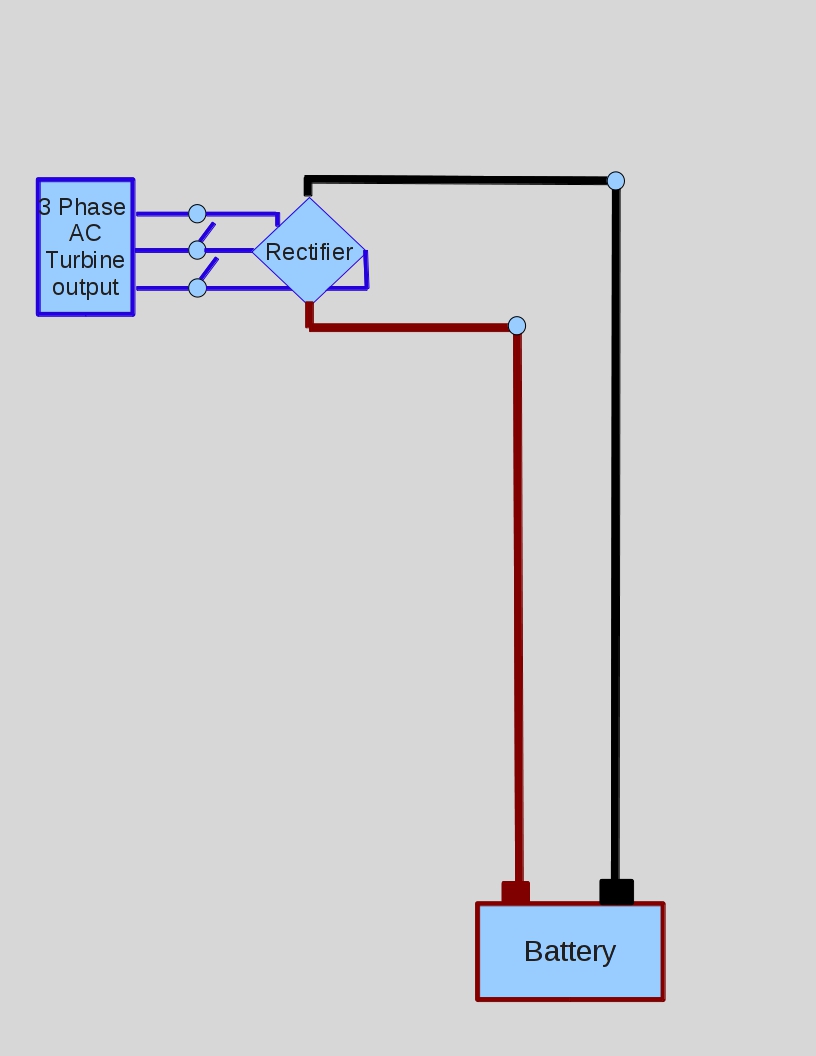 Alternators
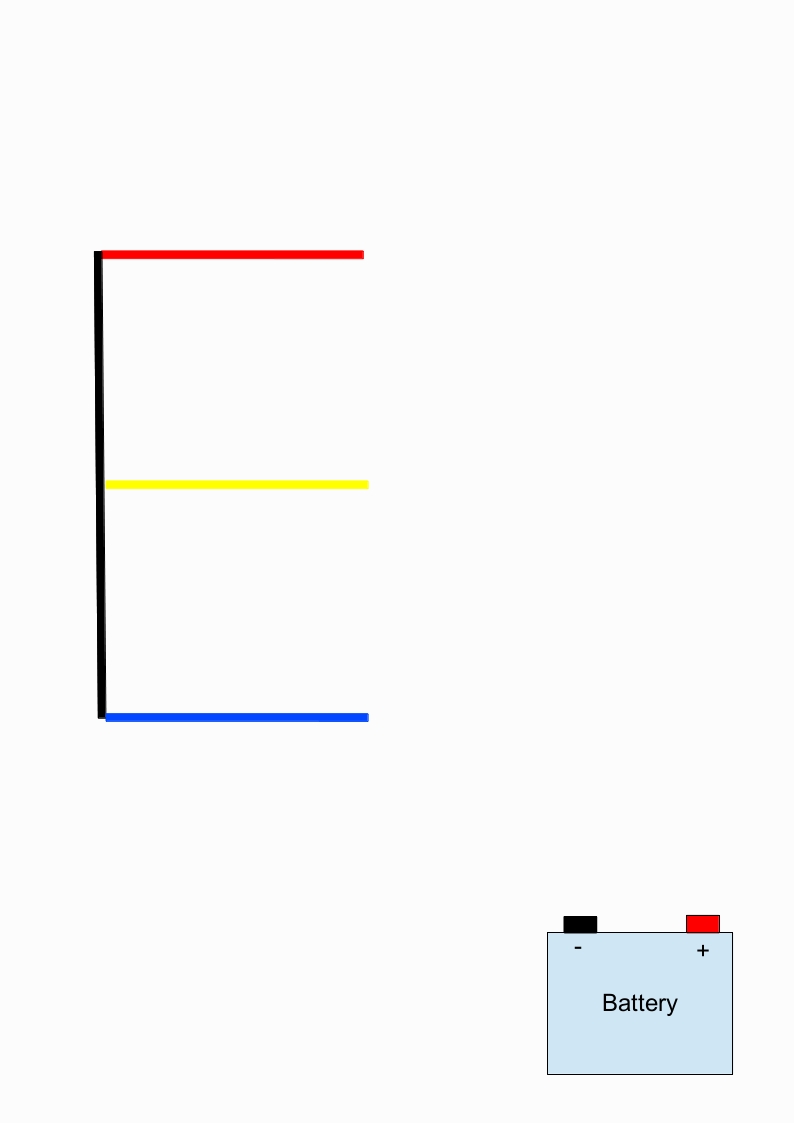 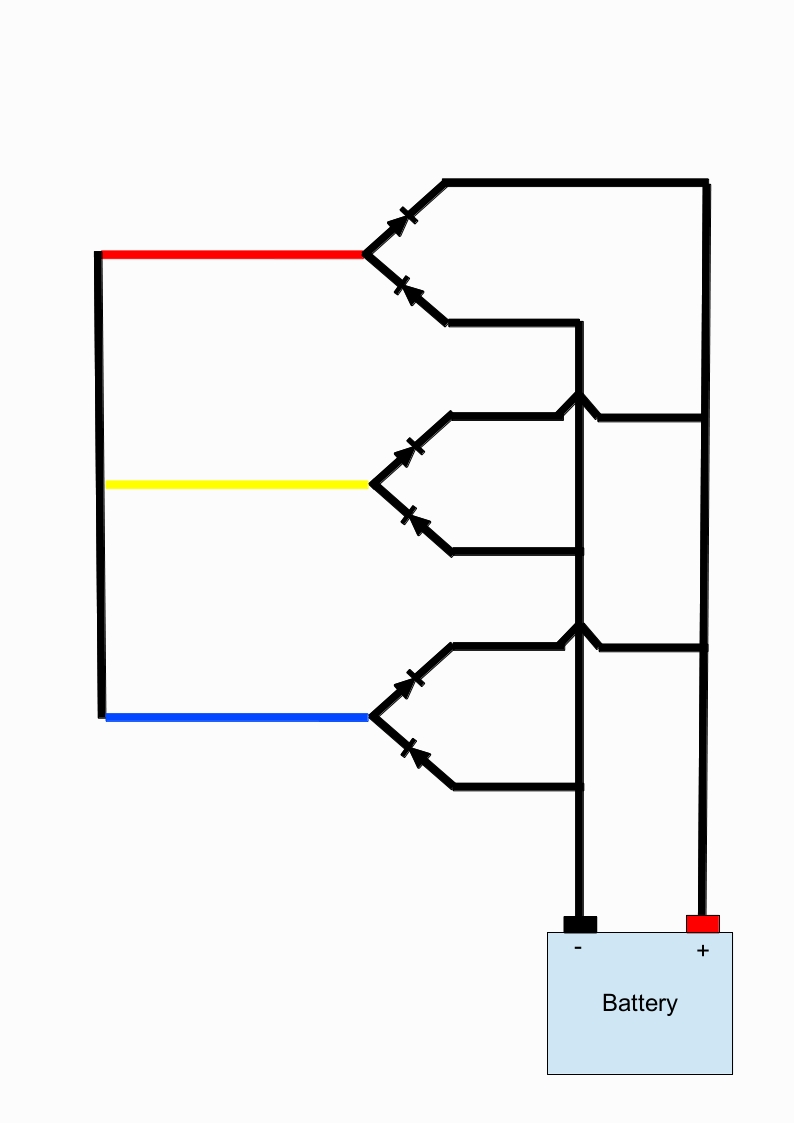 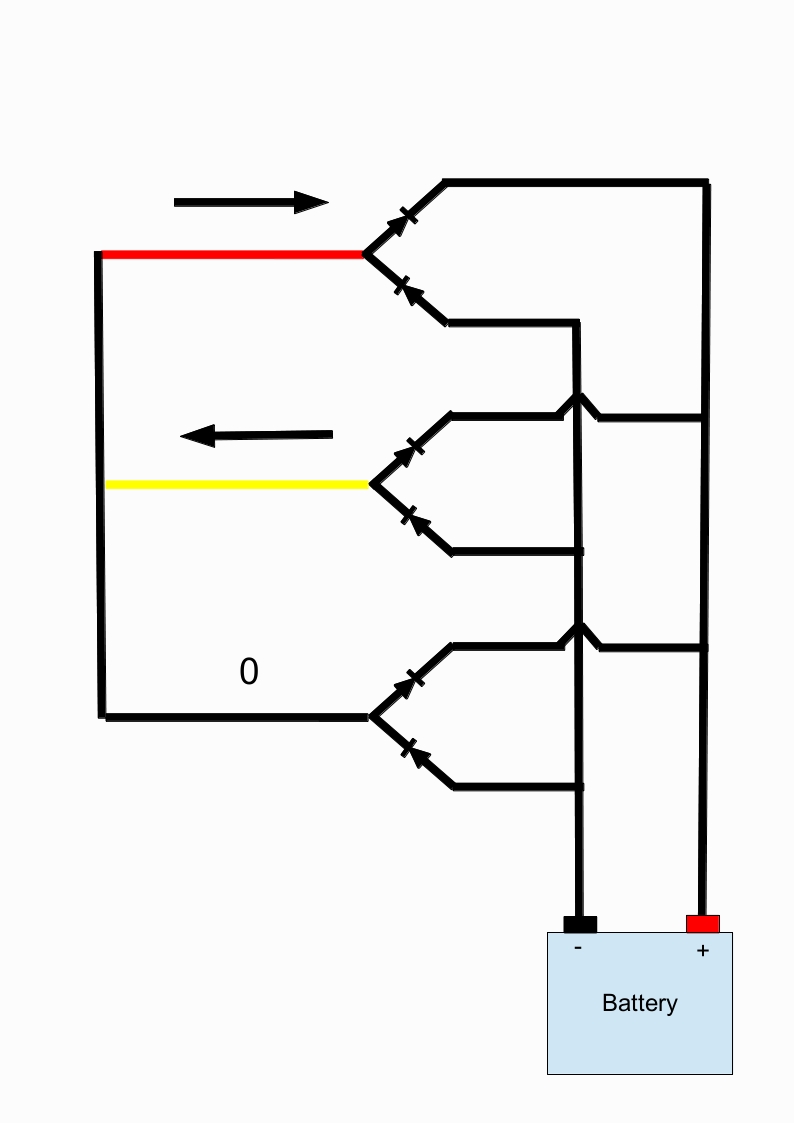 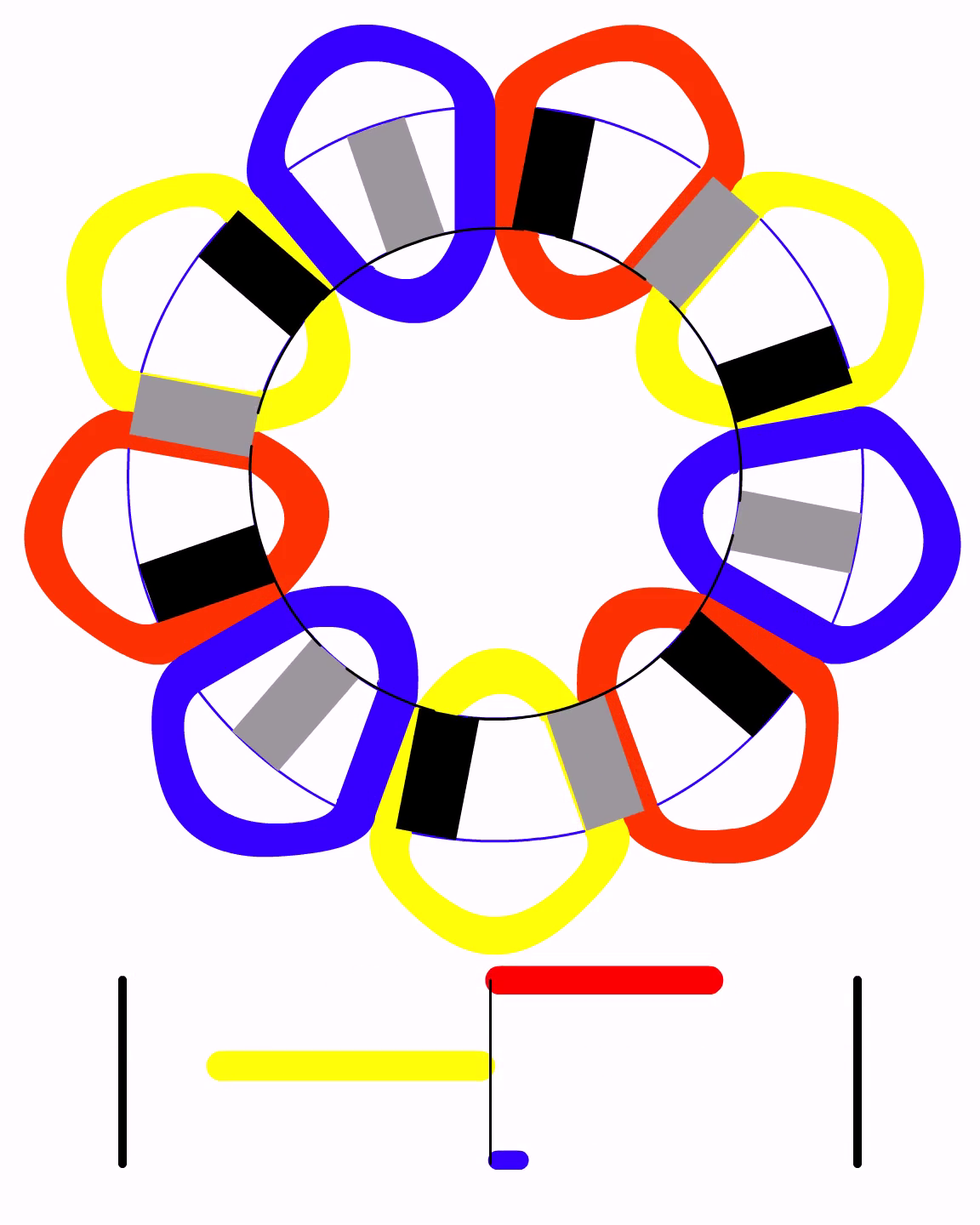 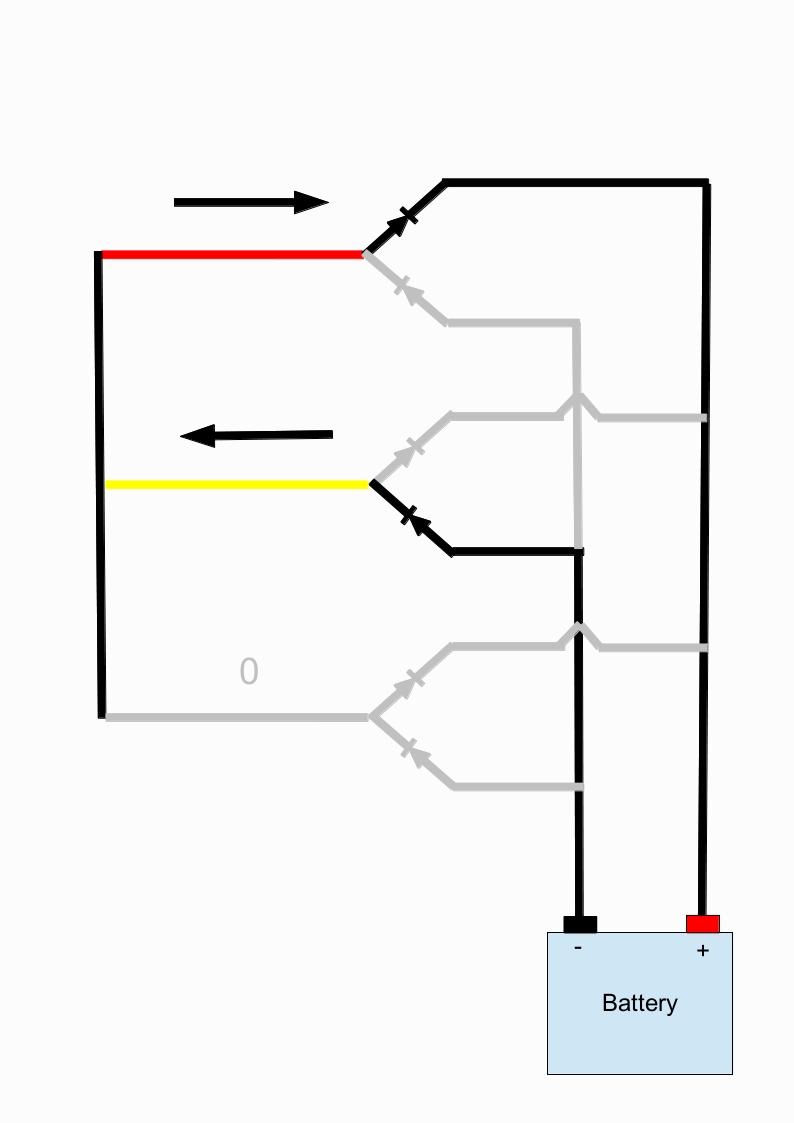 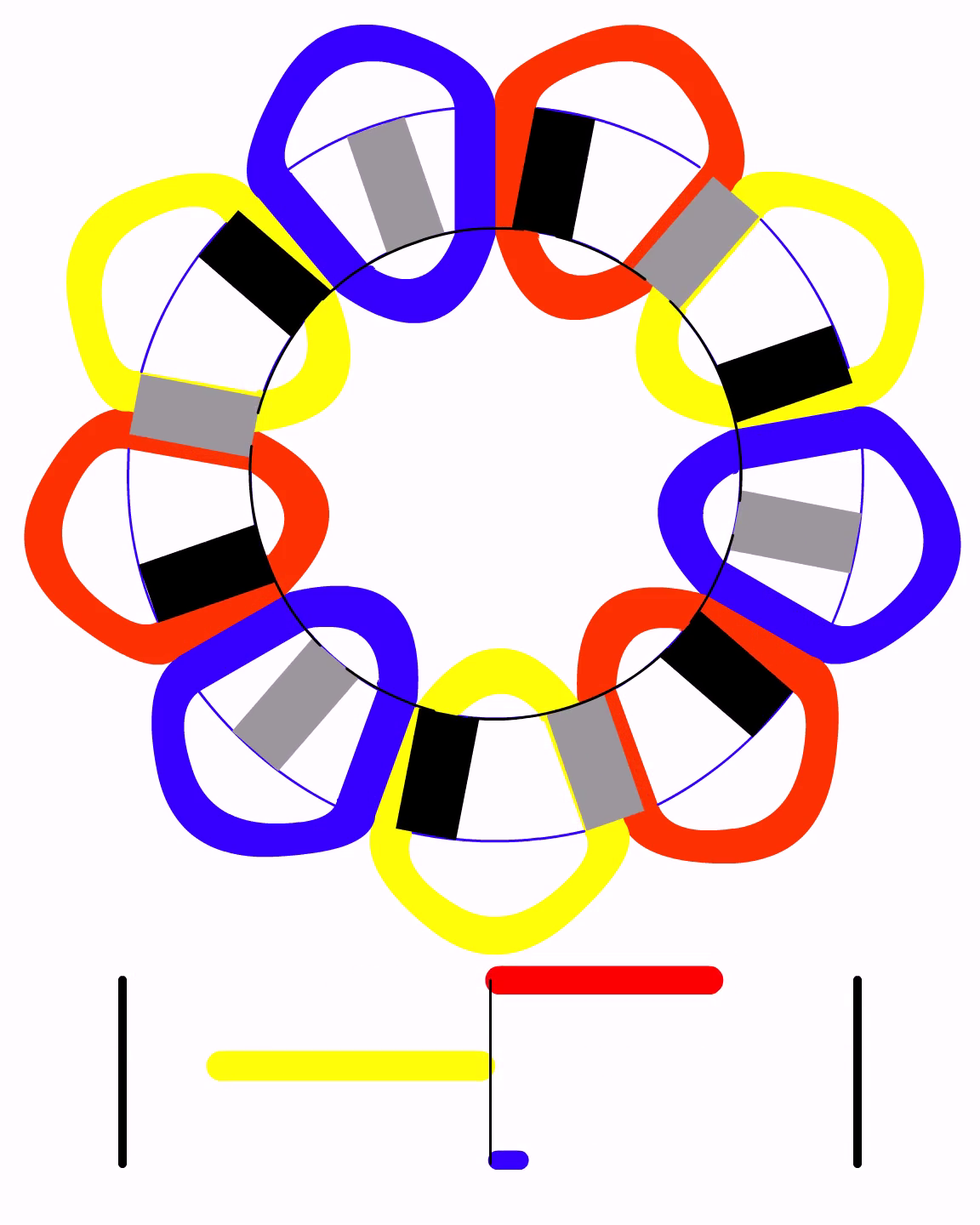 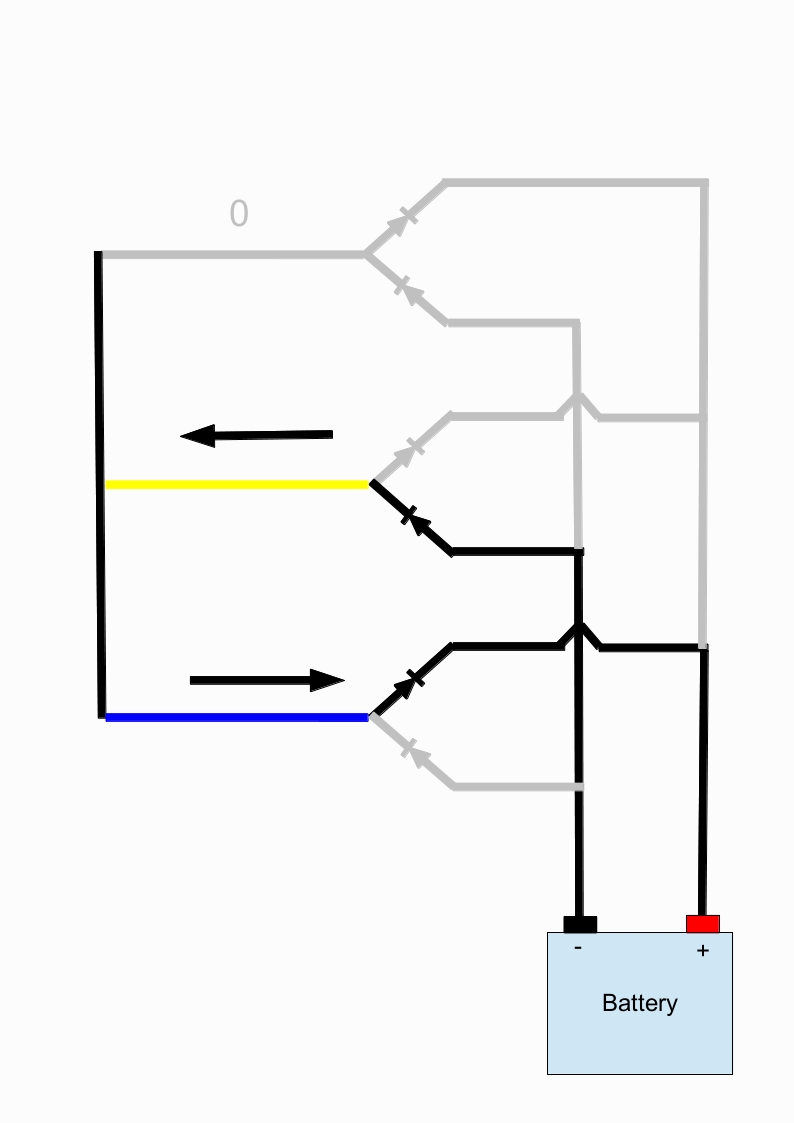 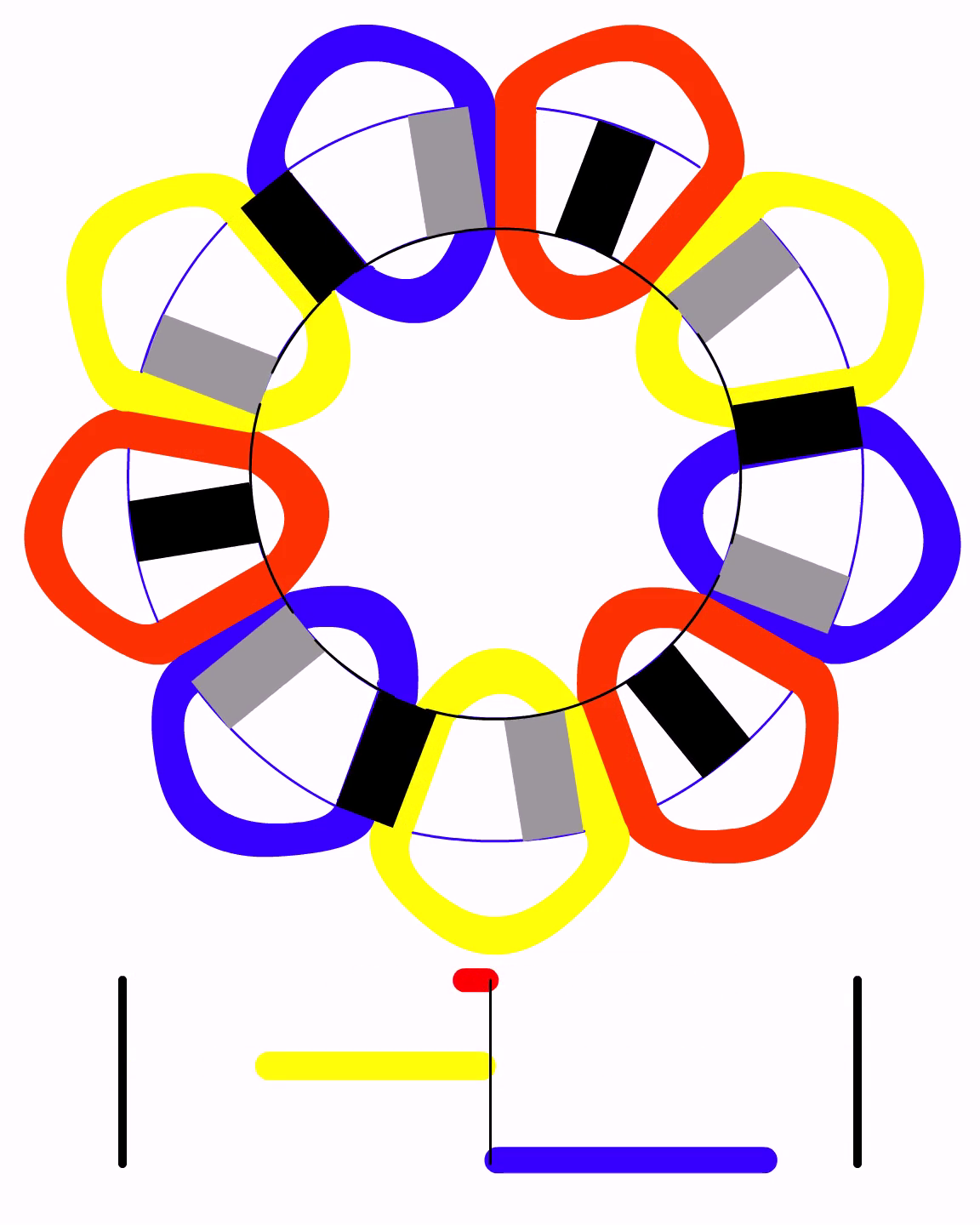 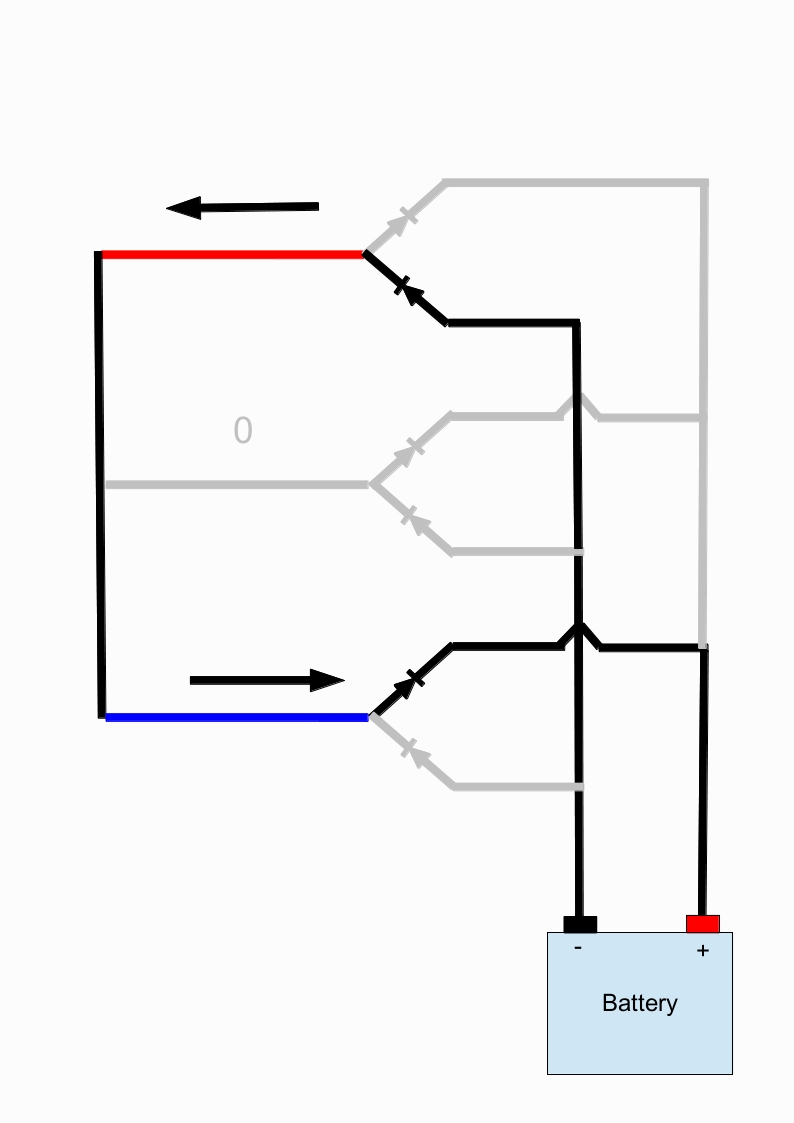 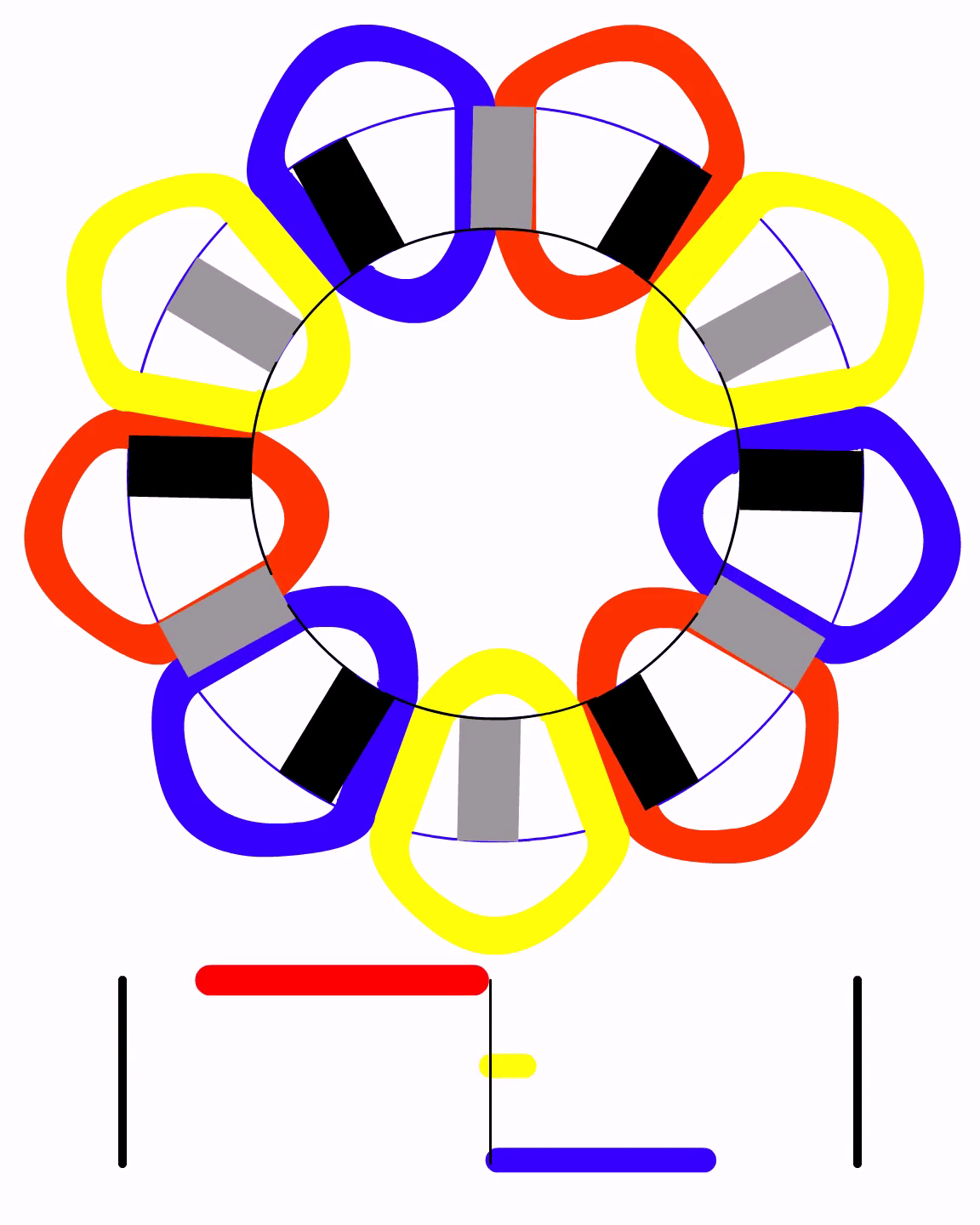 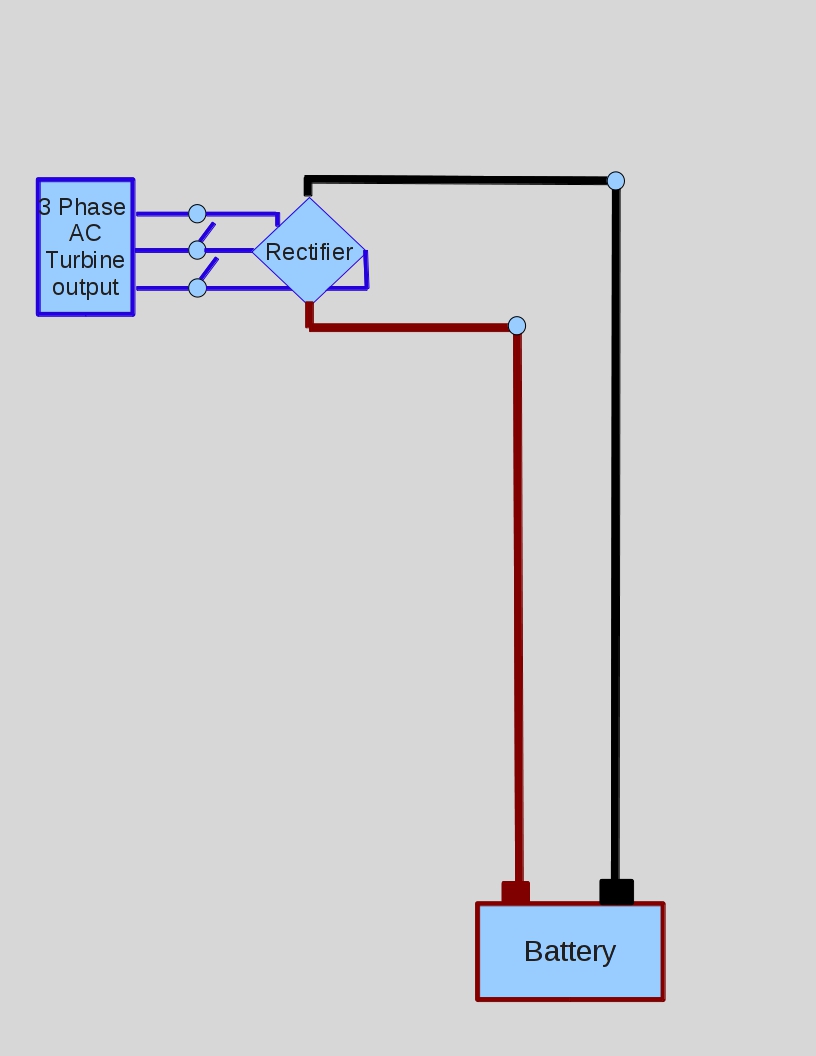 Alternators
Braking the Turbine
Two options – AC or DC
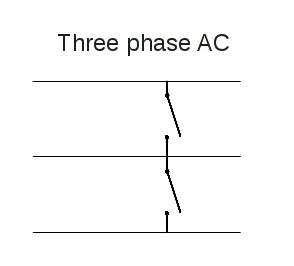 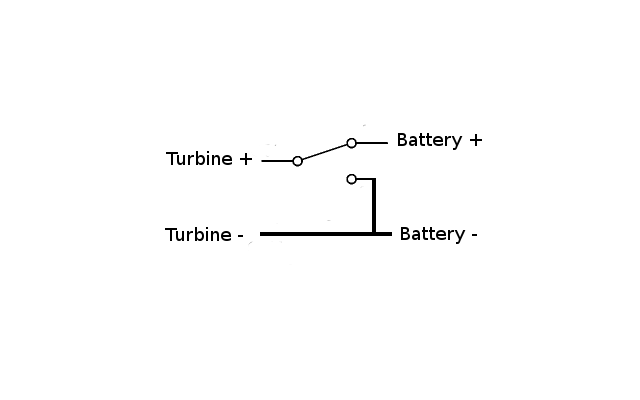 Ensure they are rated for current @ AC/DC
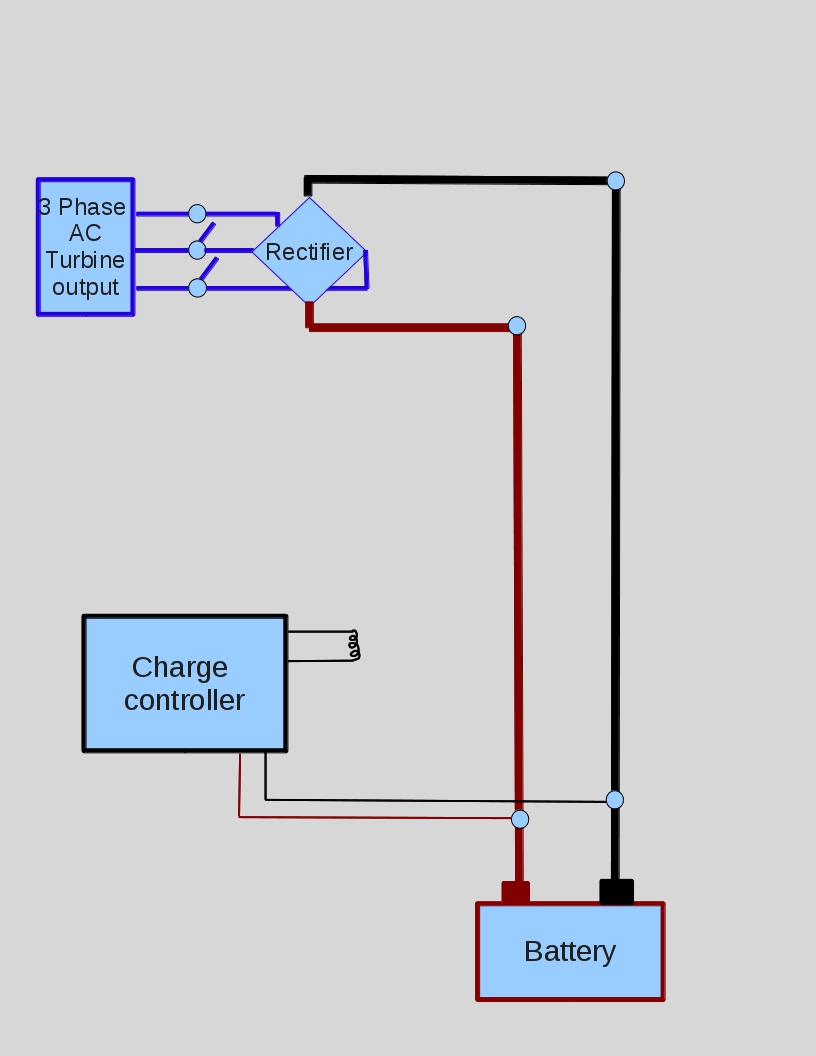 Alternators
Charge Controller – Buy or Build?
A charge controller with a dump load is an essential part of the system
 You can build your own
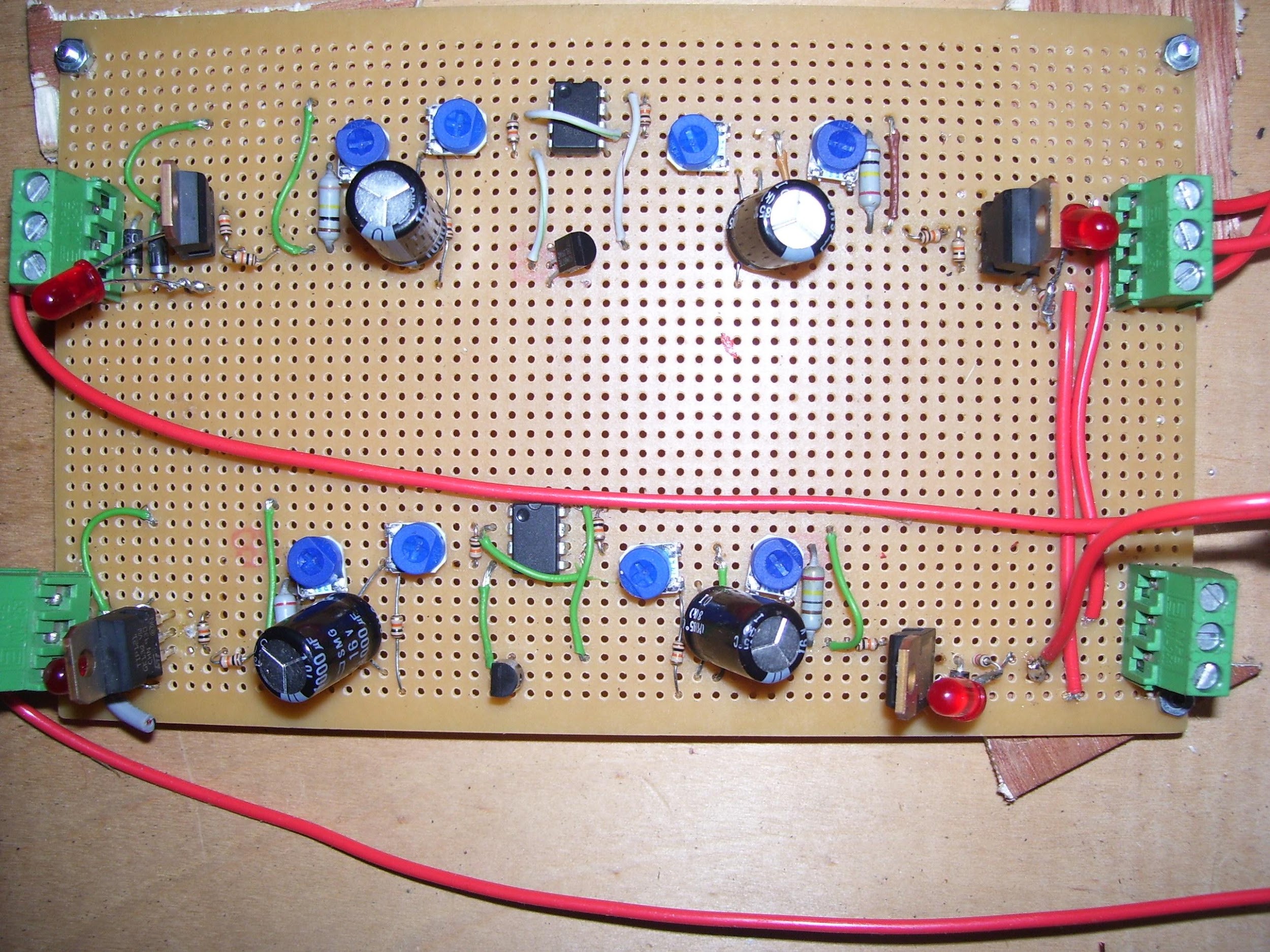 Or you can buy one
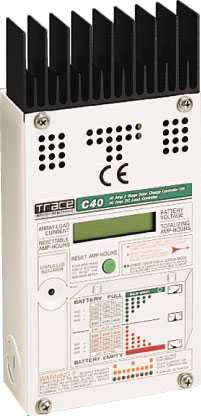 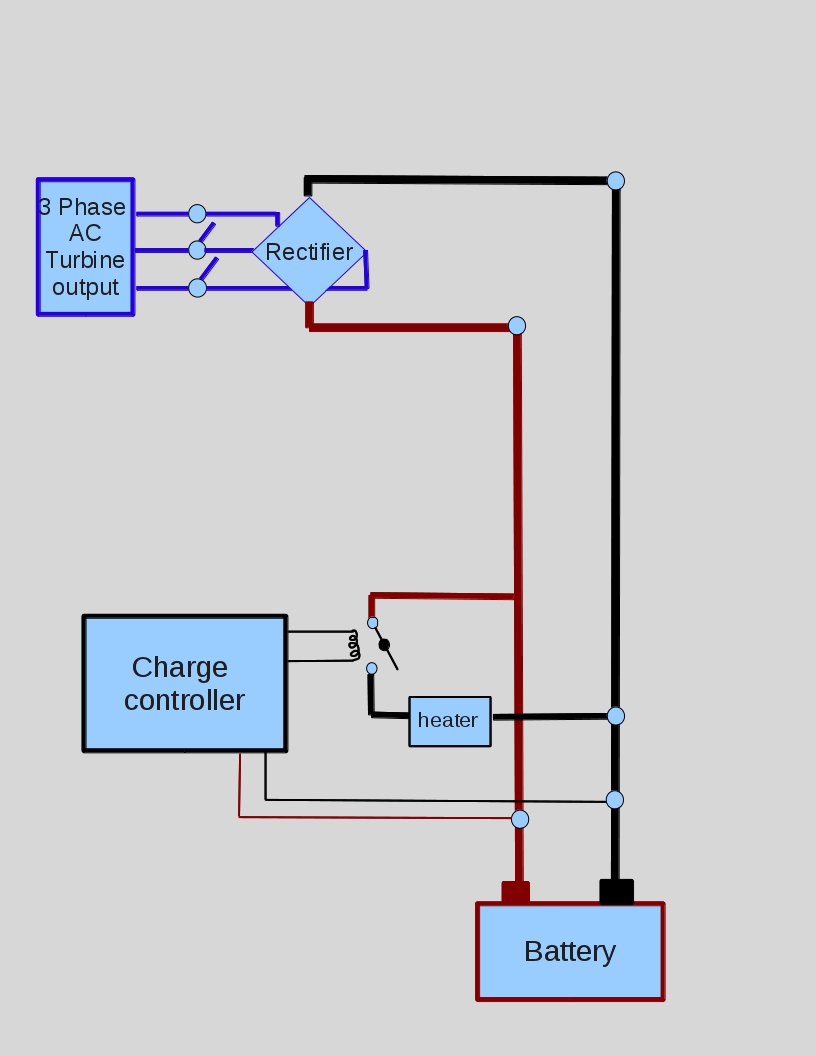 Alternators
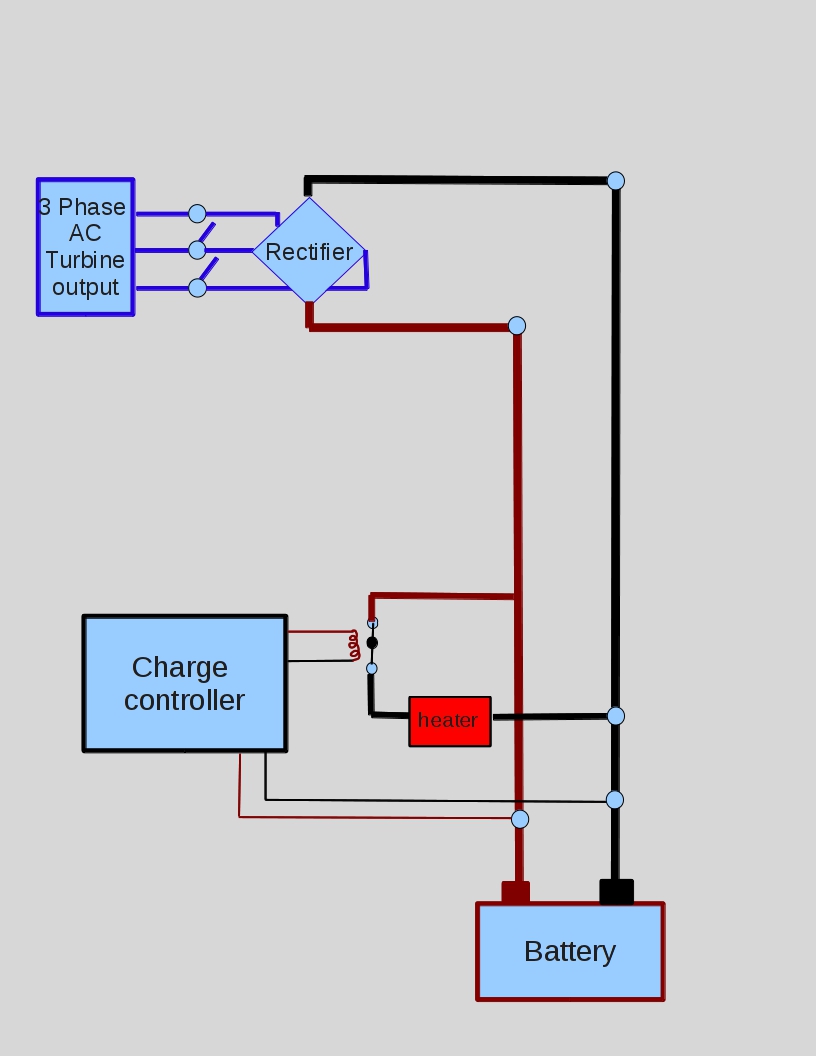 Alternators
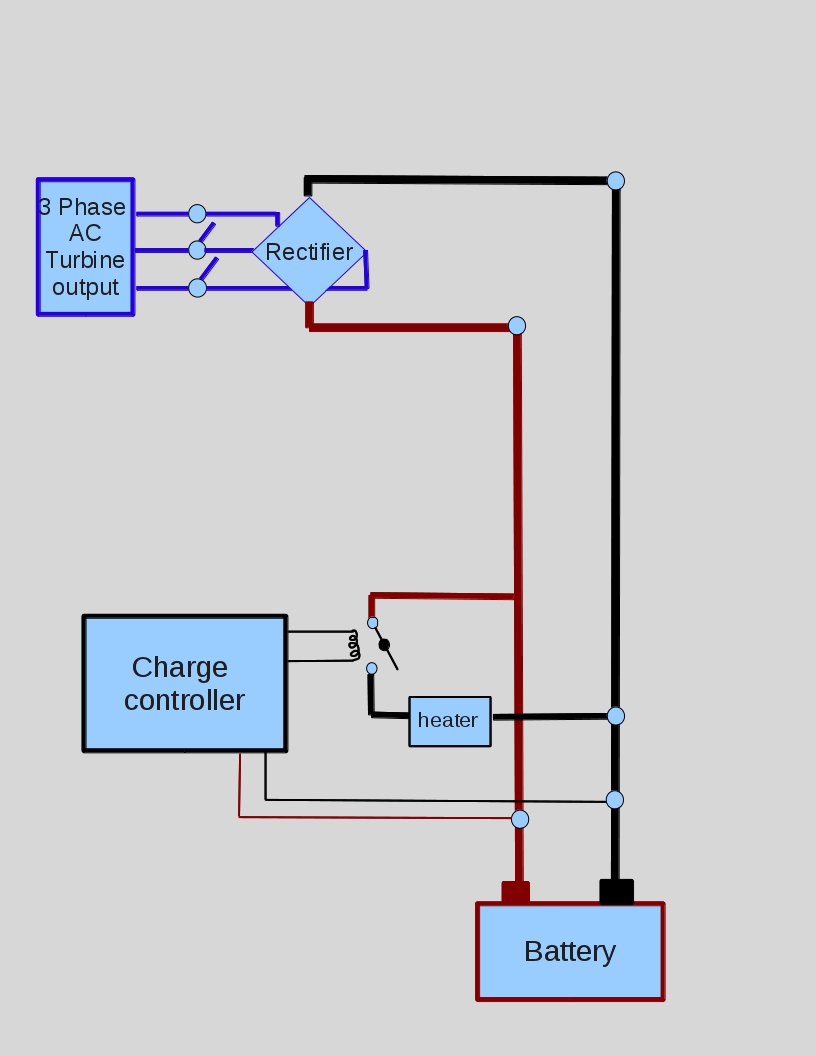 Alternators
DC Loads
DC loads are  run directly from the battery.
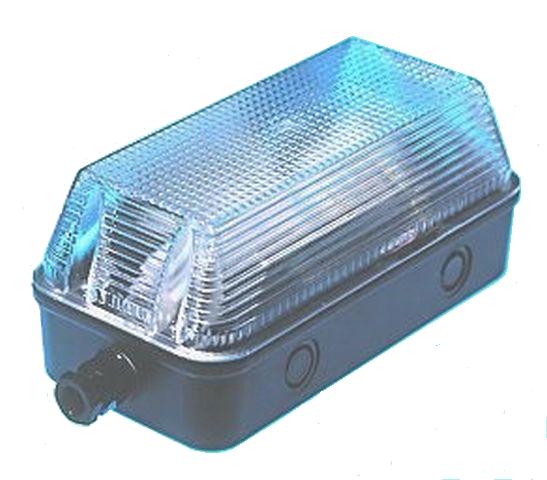 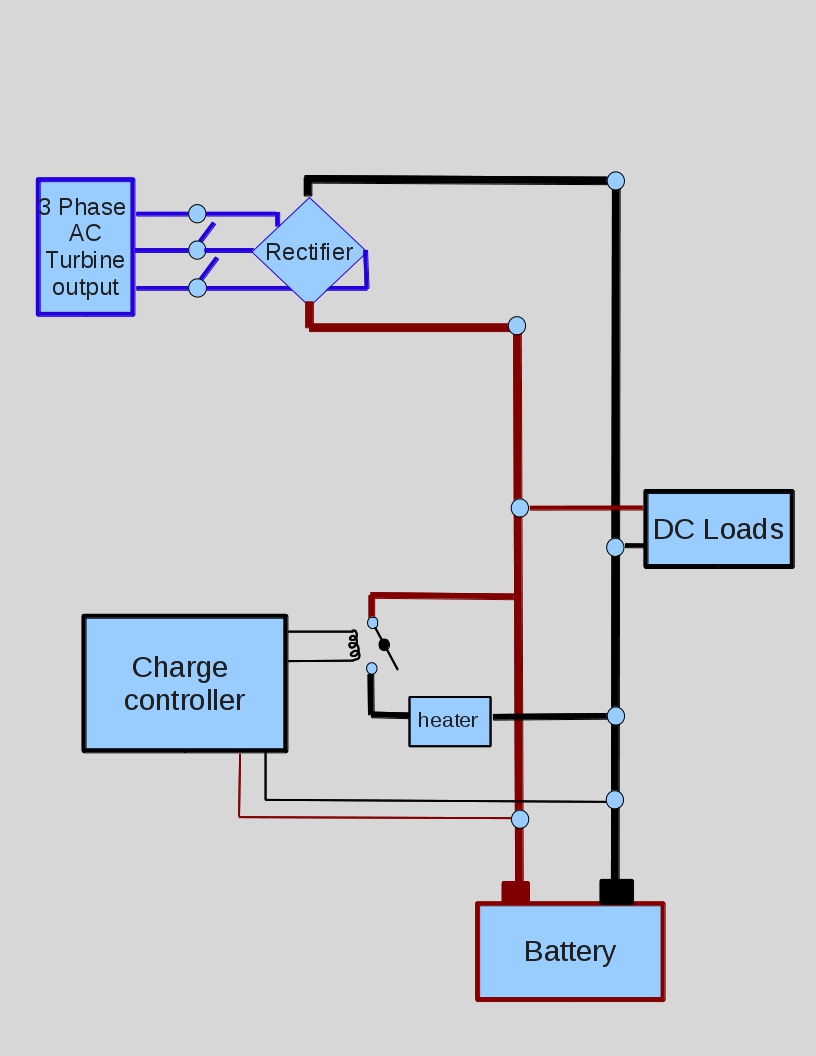 Alternators
Inverter
To run “mains” appliances you need an inverter
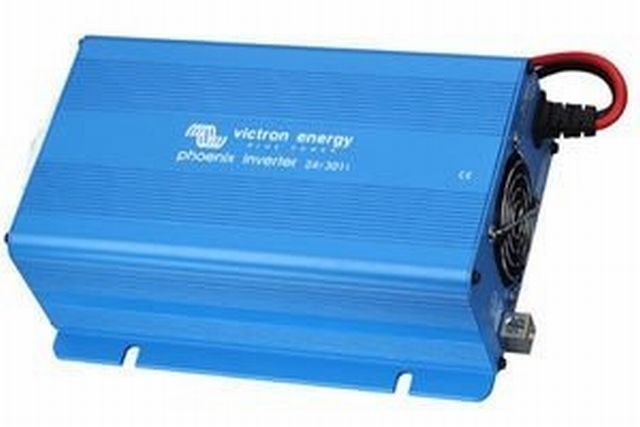 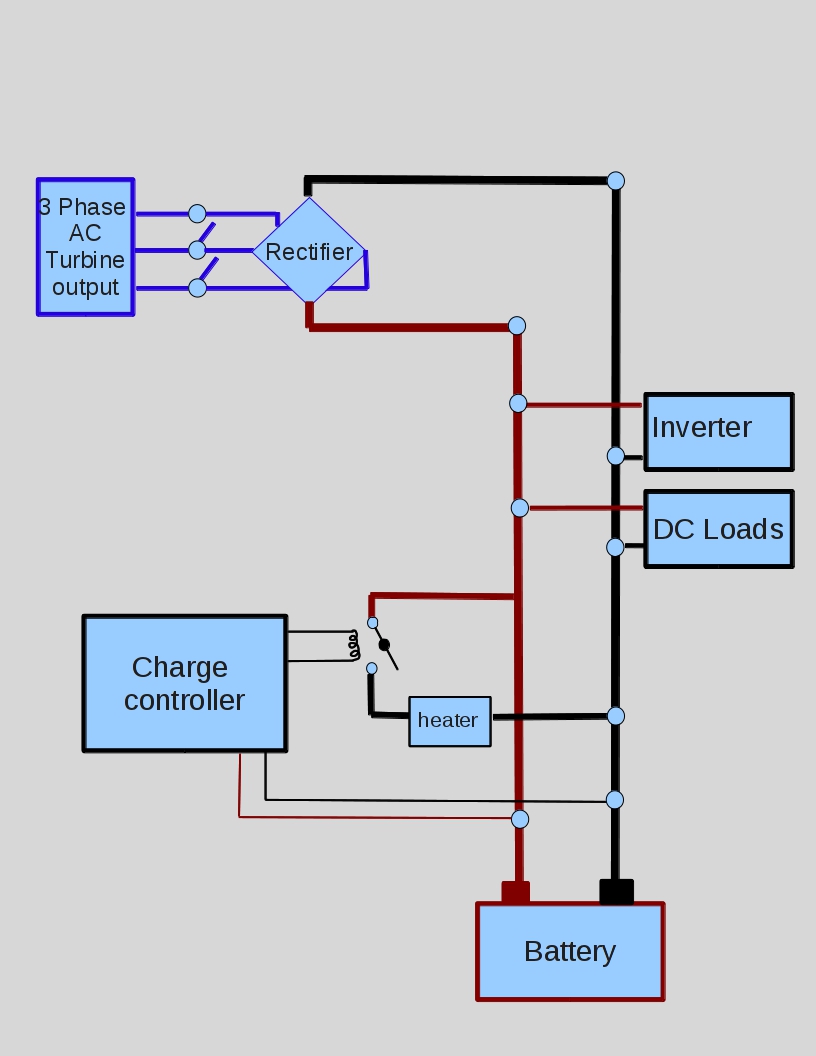 Alternators
Fuses
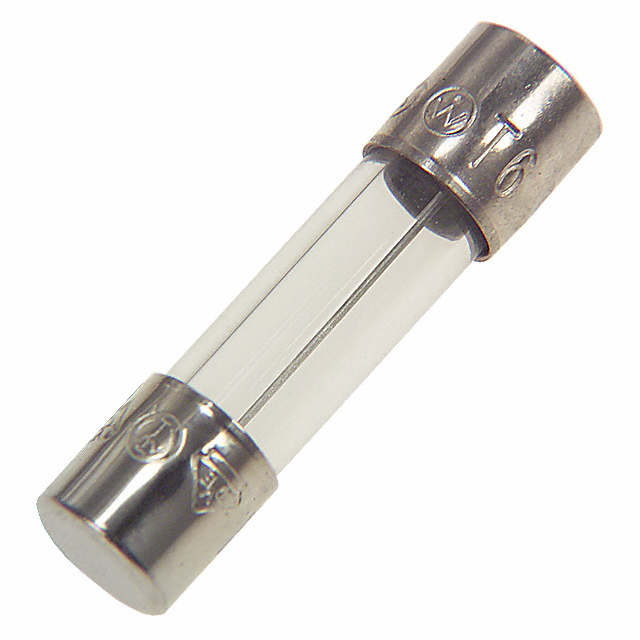 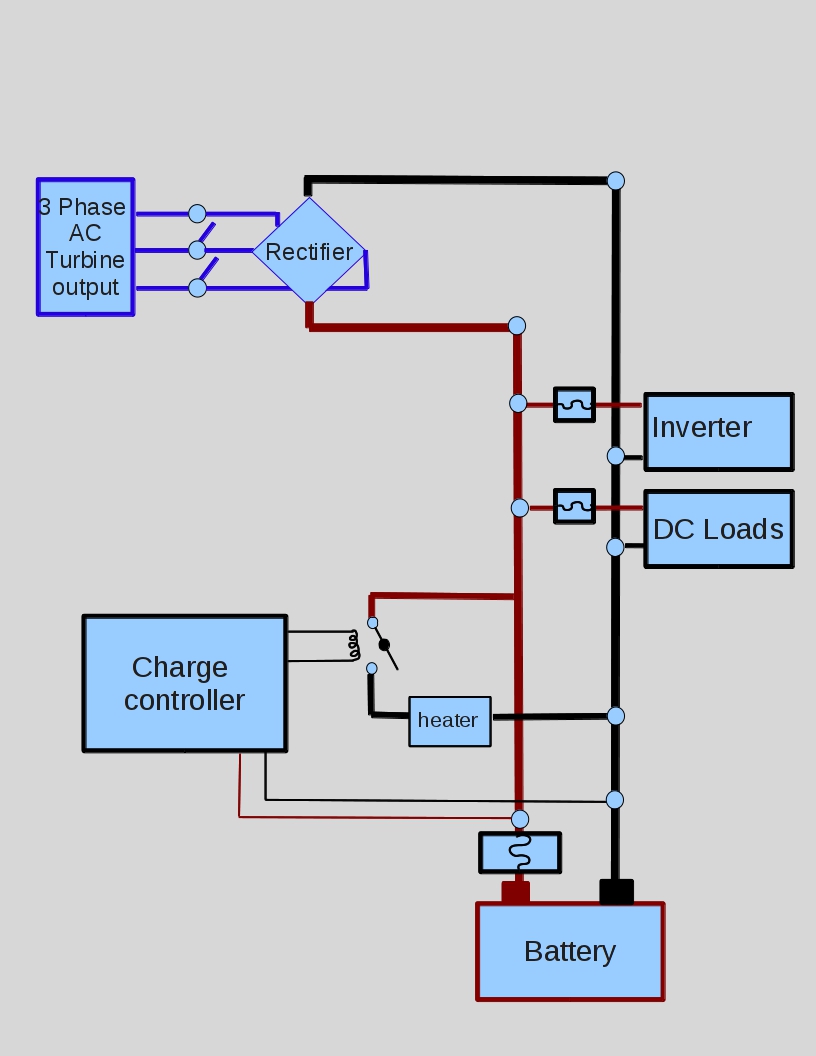 Alternators
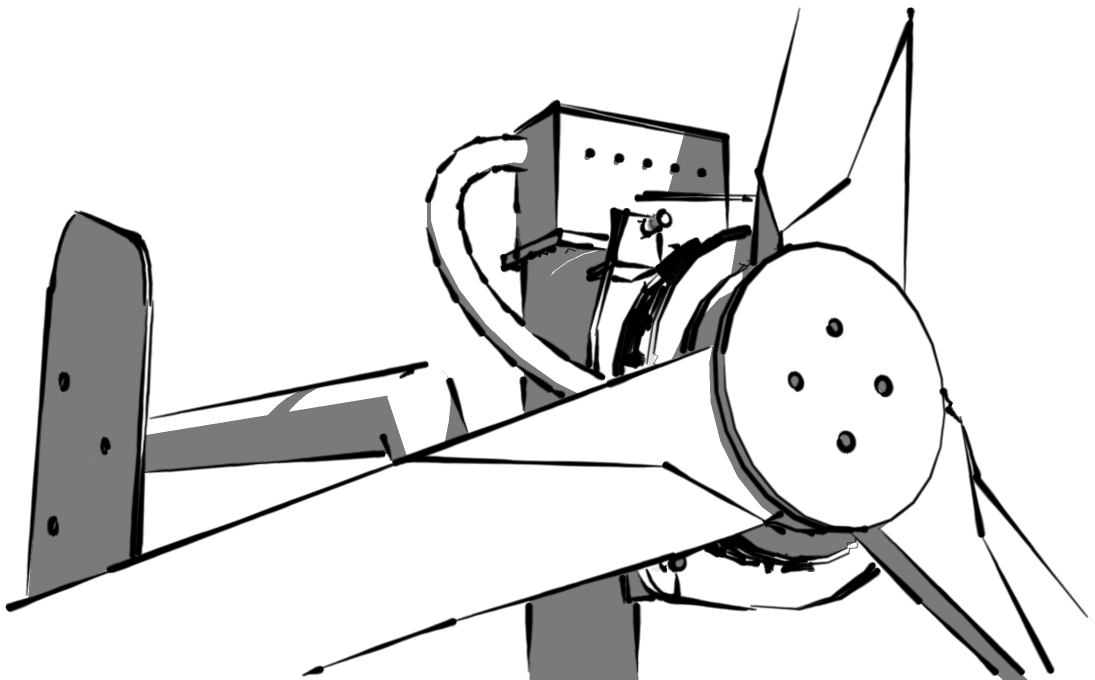 Siting, Towers and Case Studies 	V3 Power
Contents
1.  Siting a Wind turbine

2. Towers

3. Wendsor Farm

4. Case Studies

3.  Wind Empowerment

4.  Useful Links
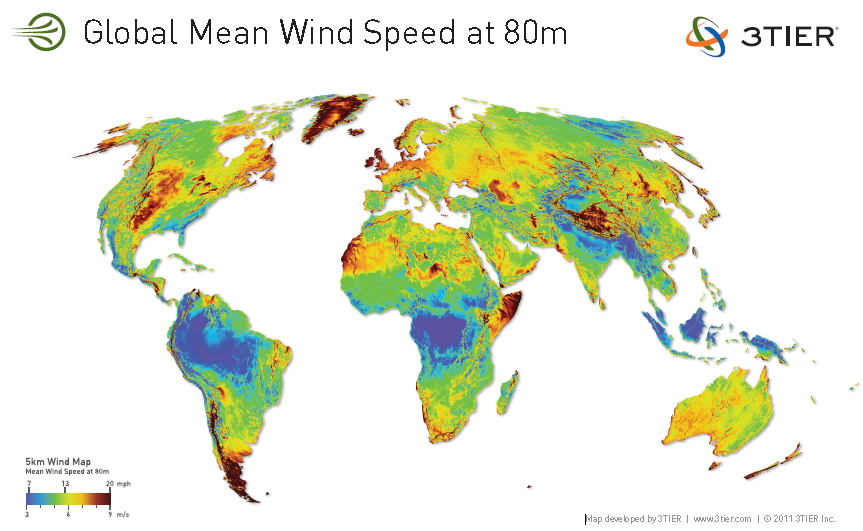 Annual Mean Wind Speed
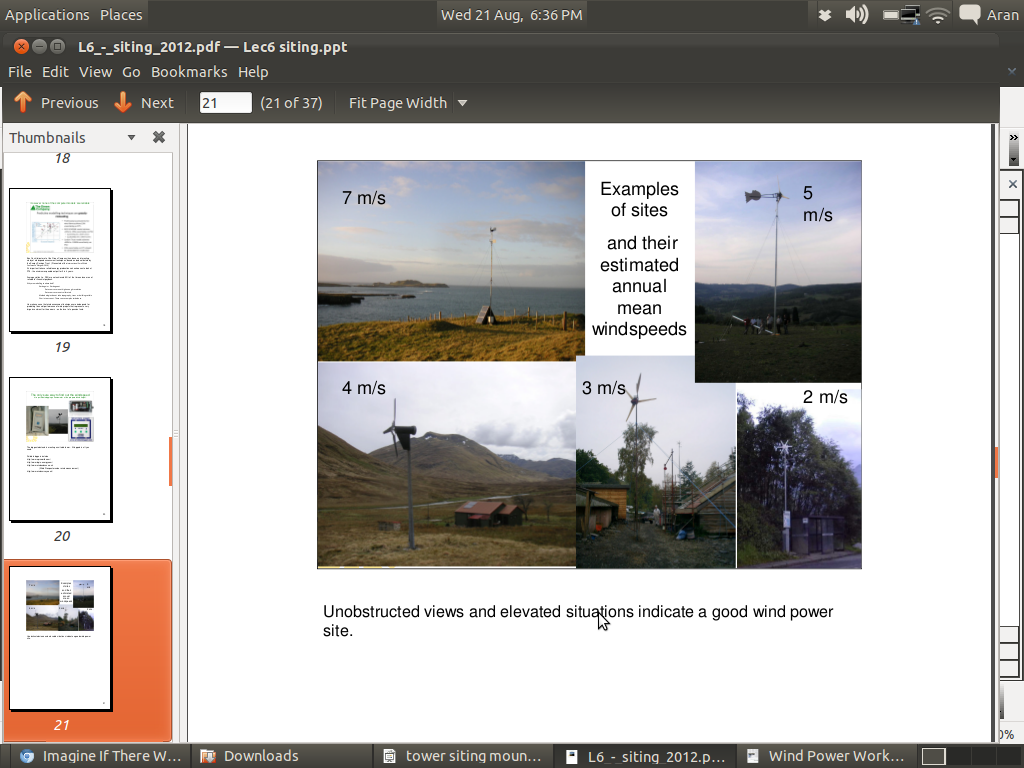 [Speaker Notes: Spot measurements are of little use.
For meaningful data, need to monitor for at least 6 months.
Way it works, has like a tape measure inside which spins out as anemometer turns.  At end of year, measure how much tape has been reeled out and divide by time in year to get average wind speed.
The first anemometers did not give an instantaneous reading of wind speed instead they measured the wind run in kilometres or miles. The advantage of this over an instantaneous reading is that it averages out the speed over a period of time. It is this average that we are most interested in.Wind speeds vary very rapidly on a second by second basis. One disadvantage of this type of anemometer is that it does not respond well to rapid variations in wind speed due to its relatively high mass.]
Wind over Ridges and Hills
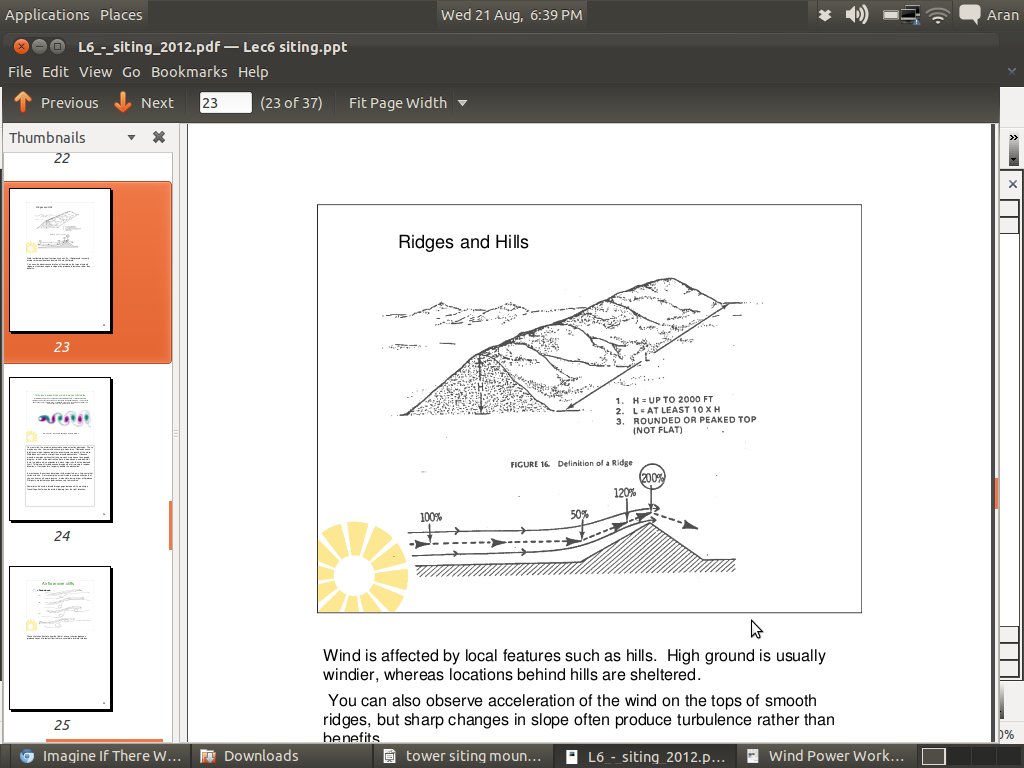 [Speaker Notes: Note also that the turbulence begins before the house.]
Area of turbulence
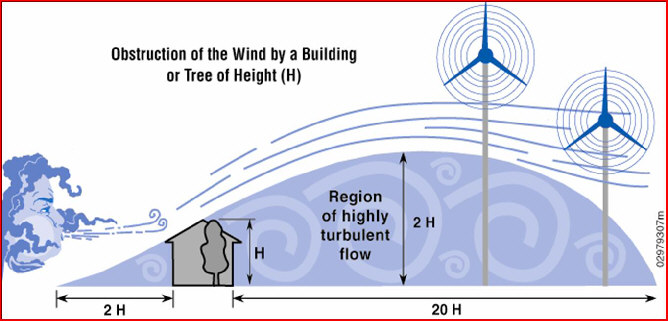 [Speaker Notes: Note also that the turbulence begins before the house.]
Wendsor Farm
http://www.rensmart.com/Weather/BERR
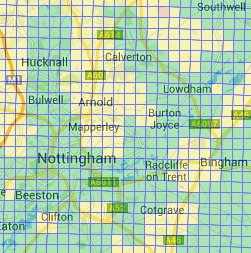 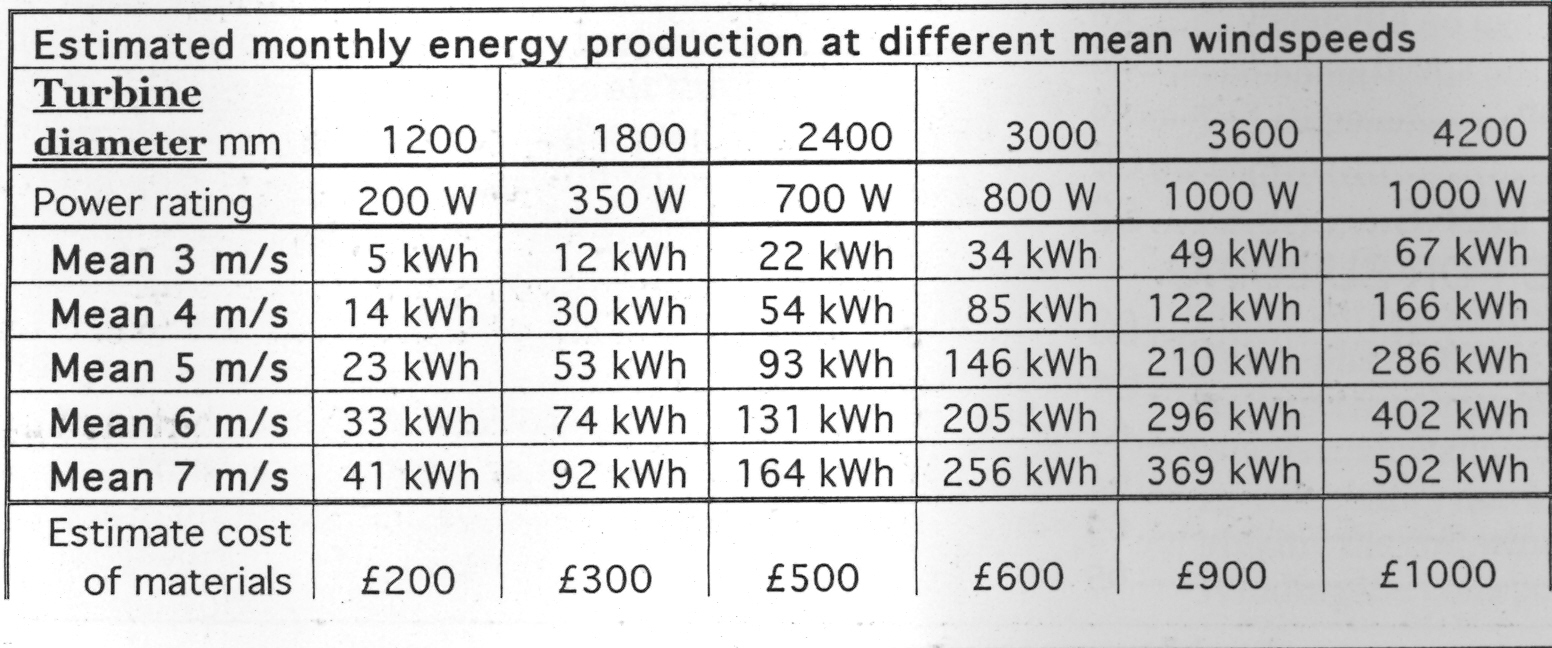 [Speaker Notes: Note also that the turbulence begins before the house.]
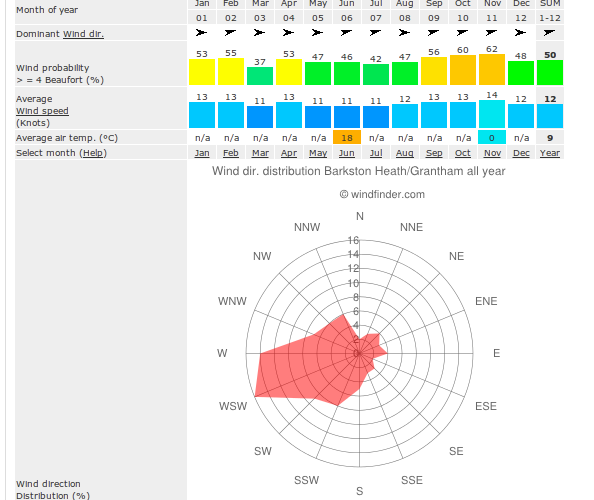 Tower Designs
Guyed Tower
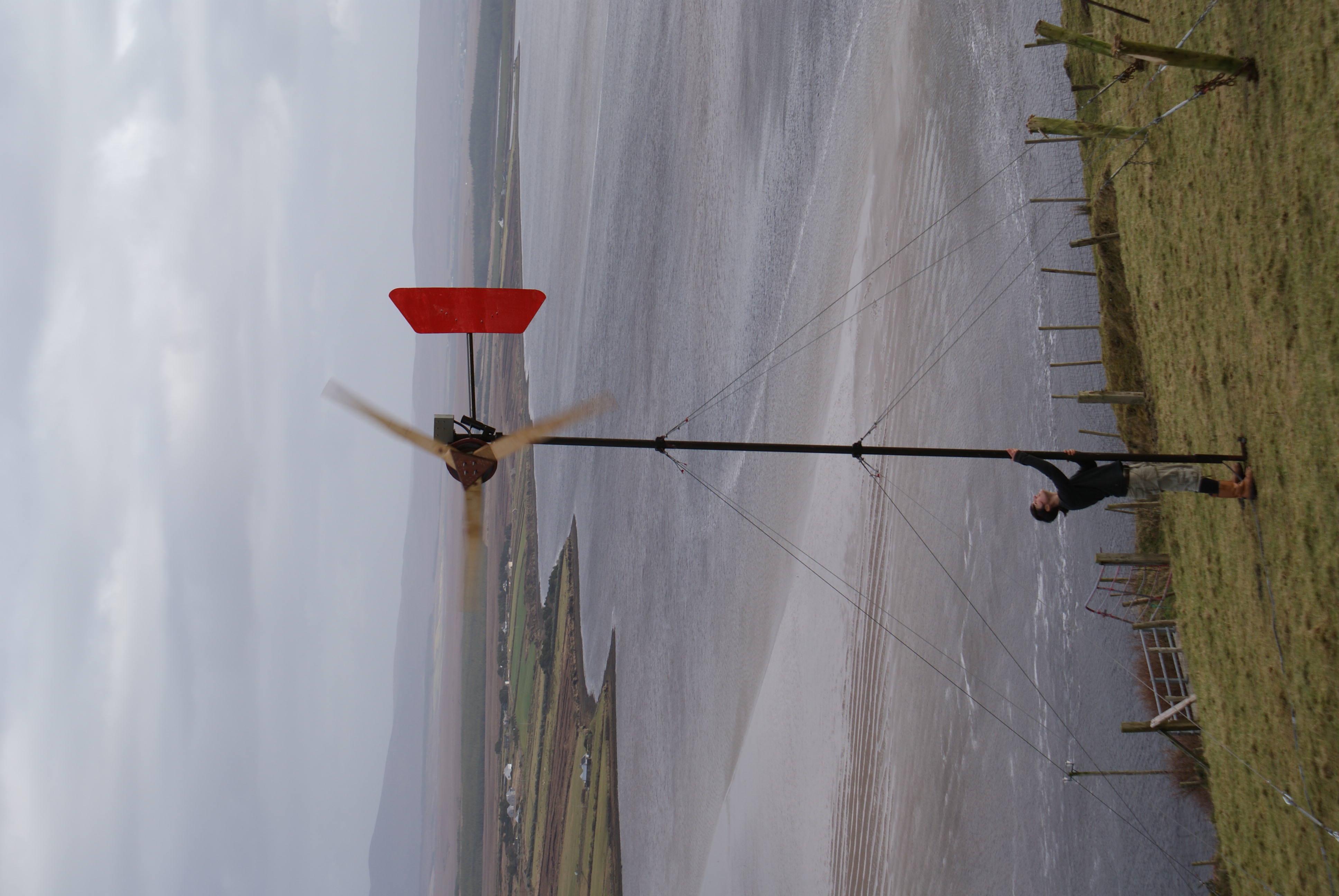 45
45
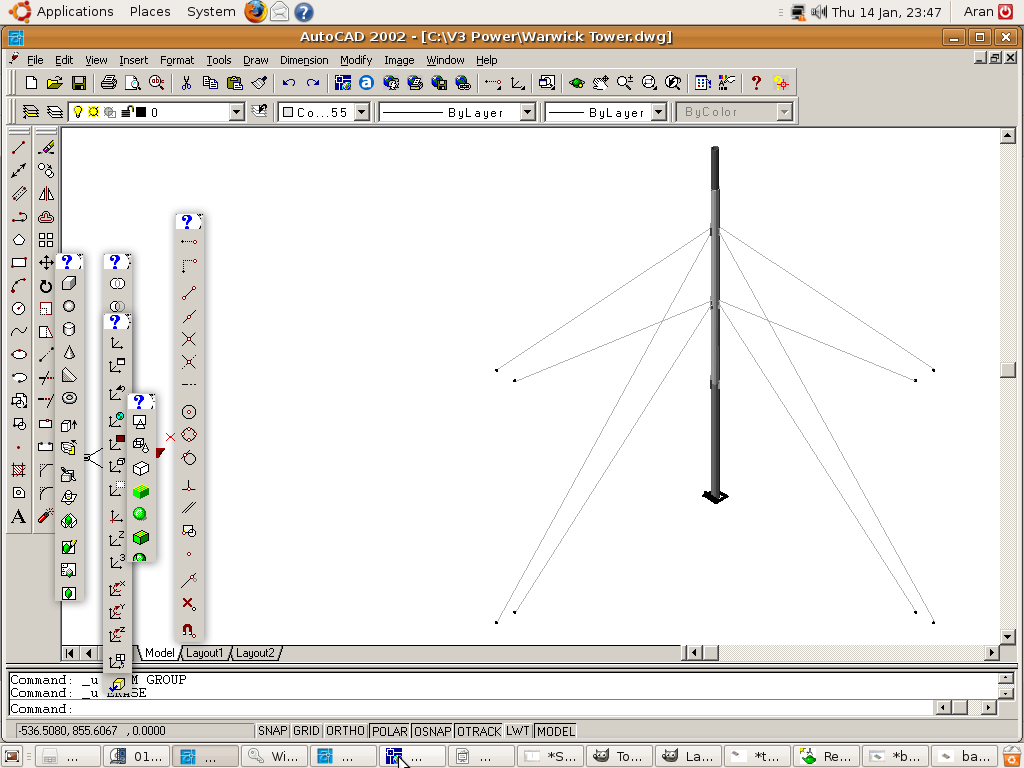 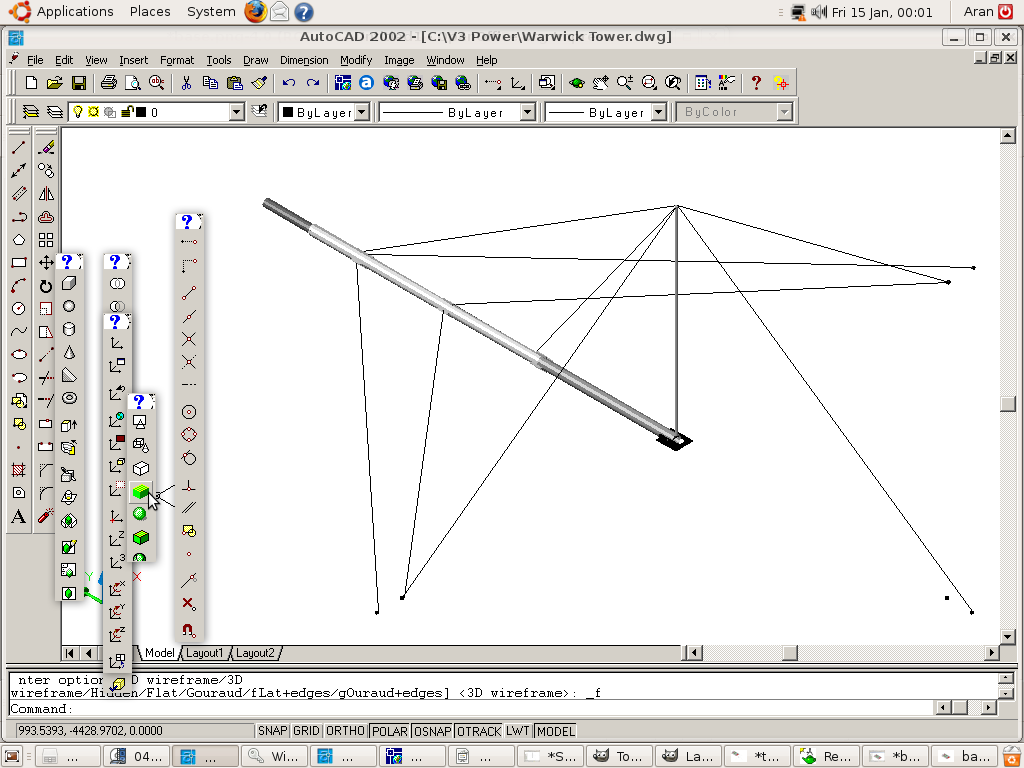 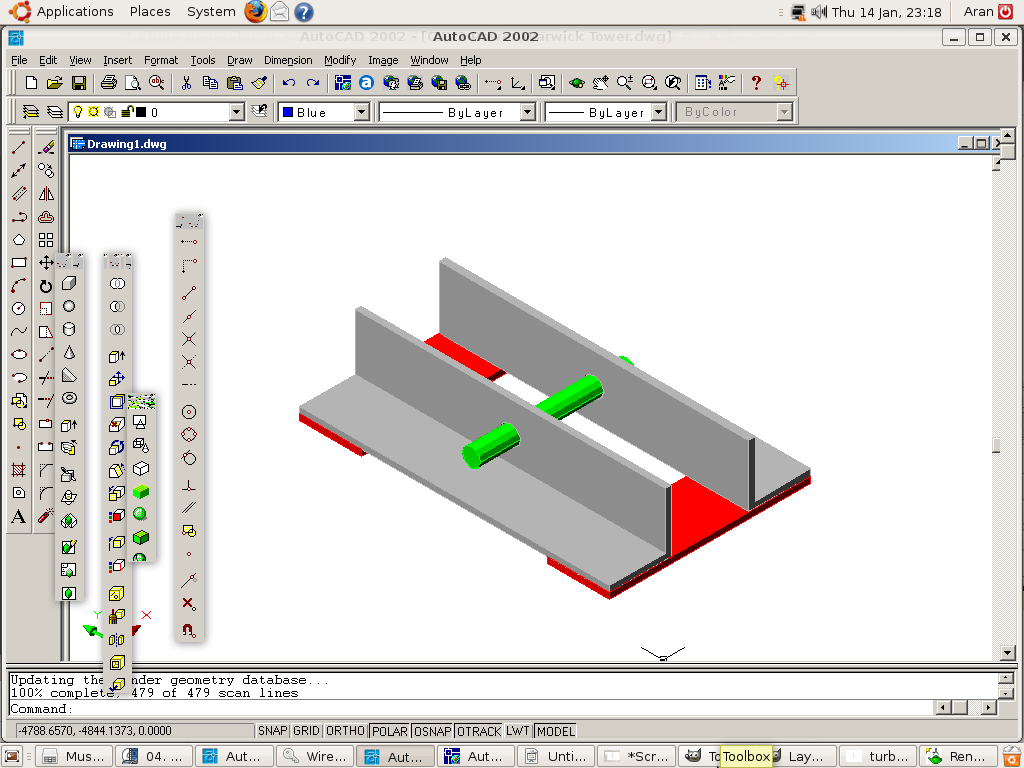 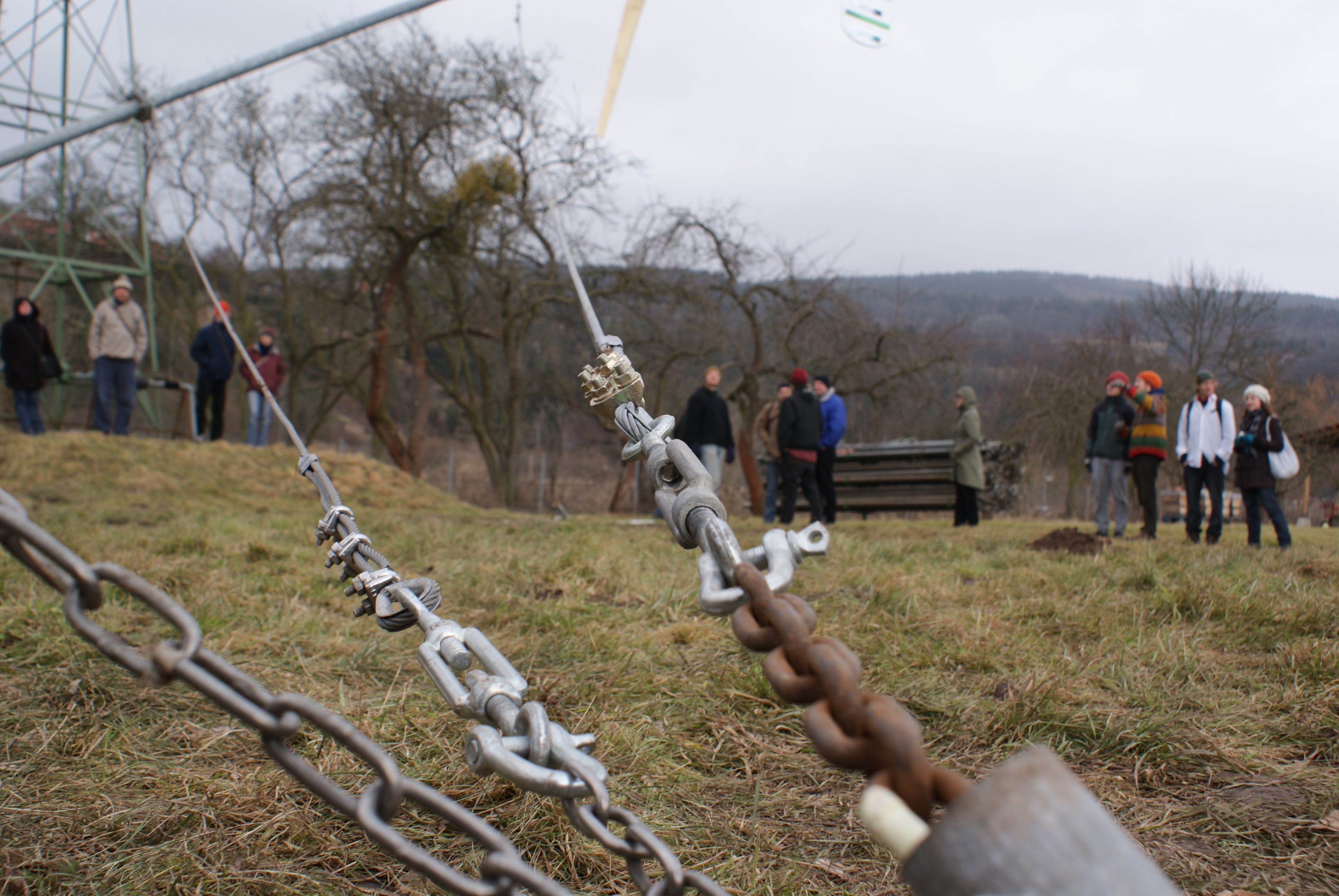 Turbine Maintenance
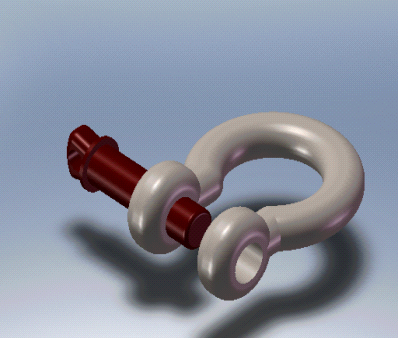 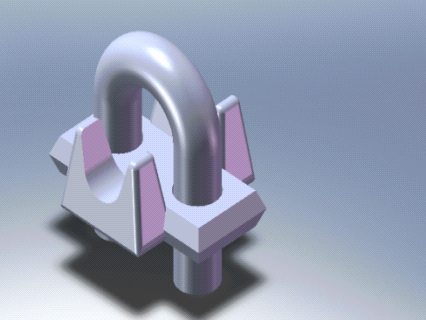 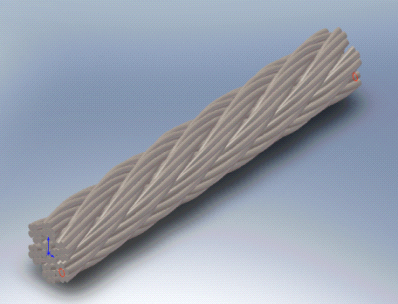 Shackle
Wire Rope
Cable Clamp
Shackle
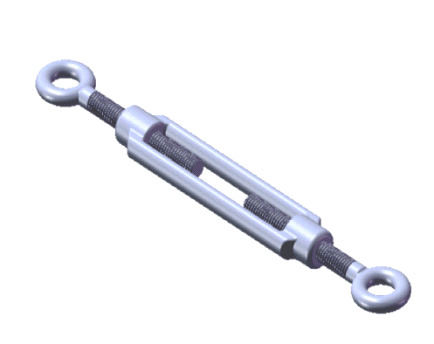 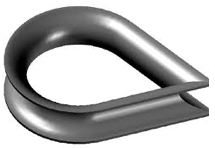 Turnbuckle
Thimble
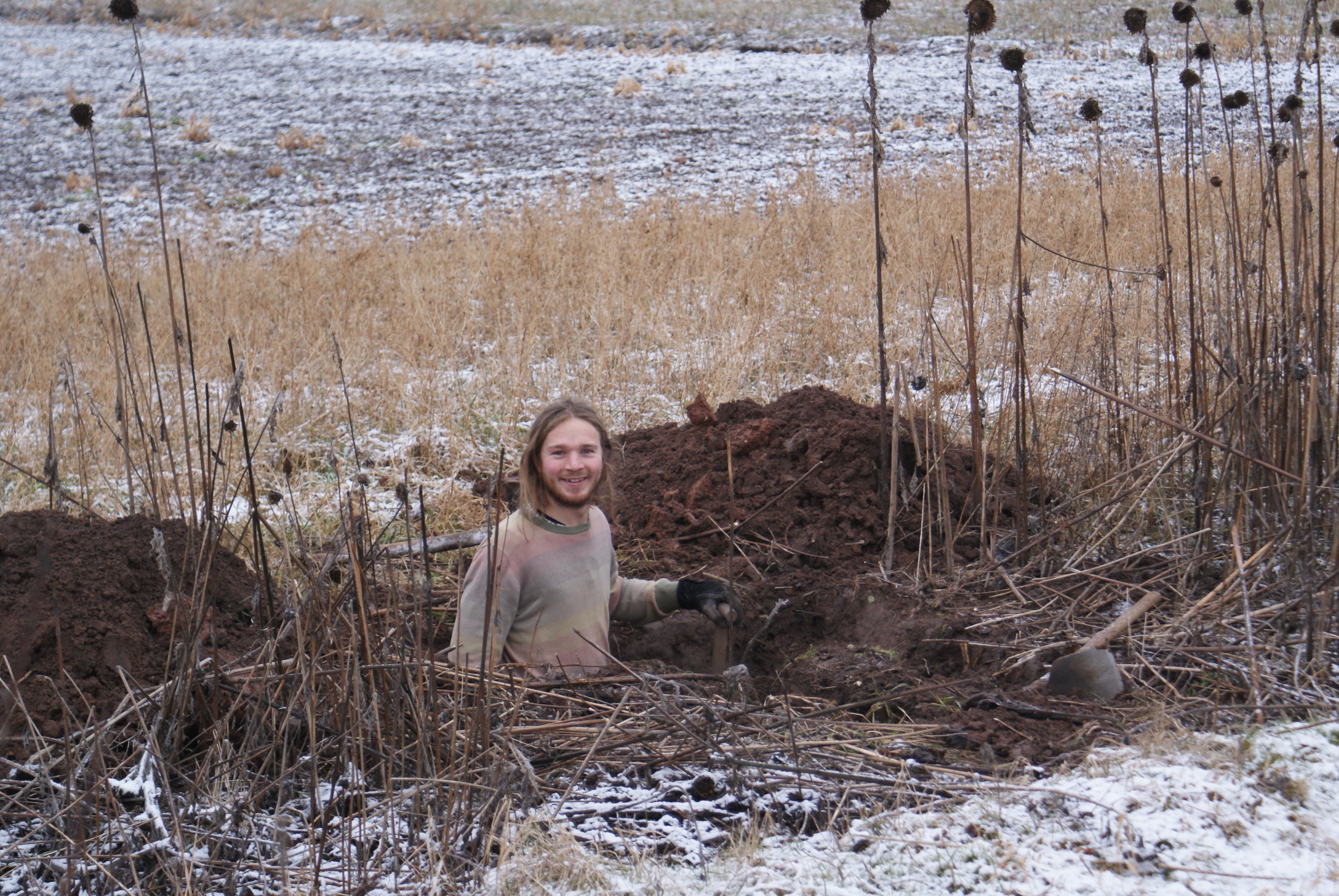 Anchors
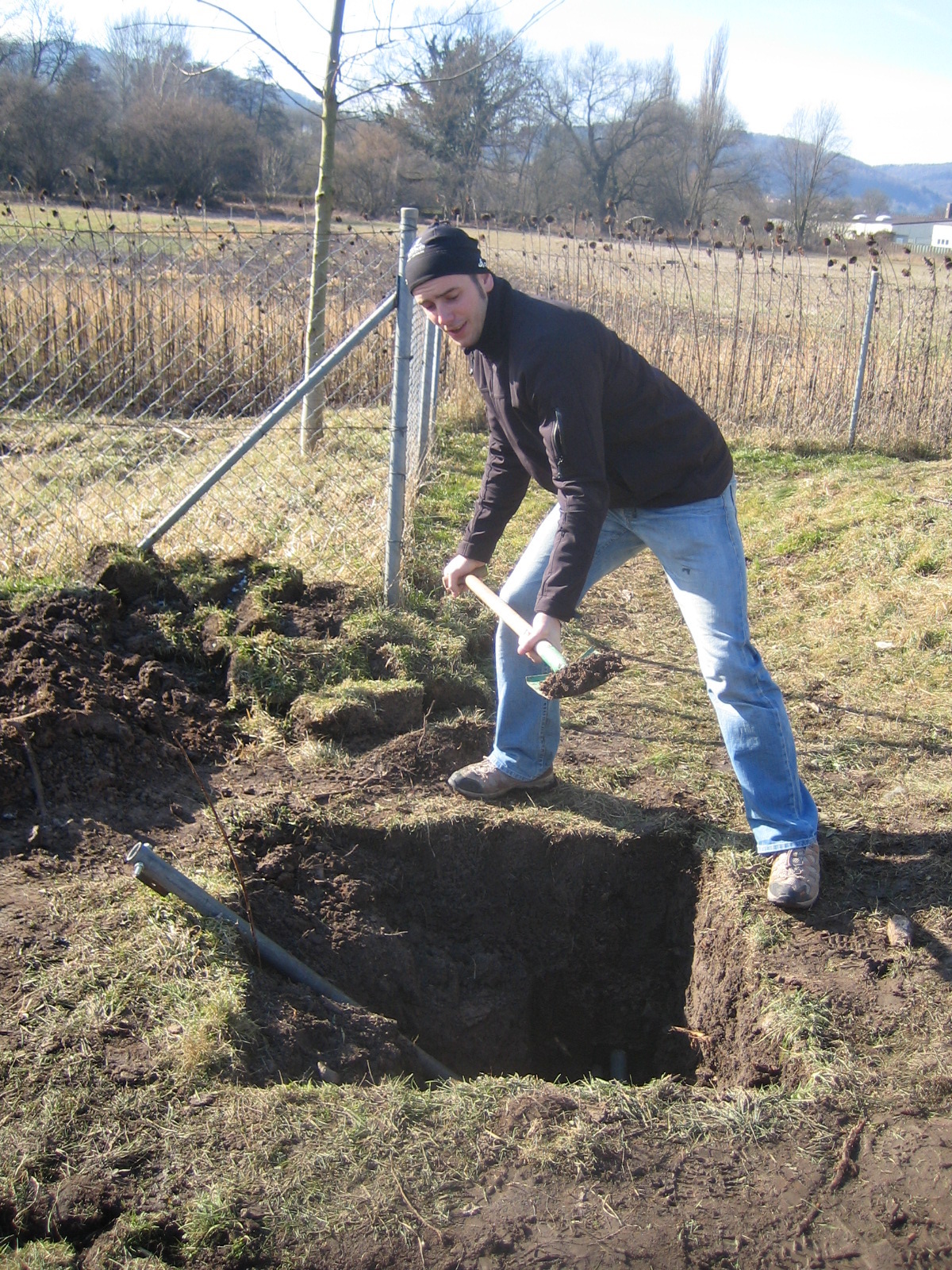 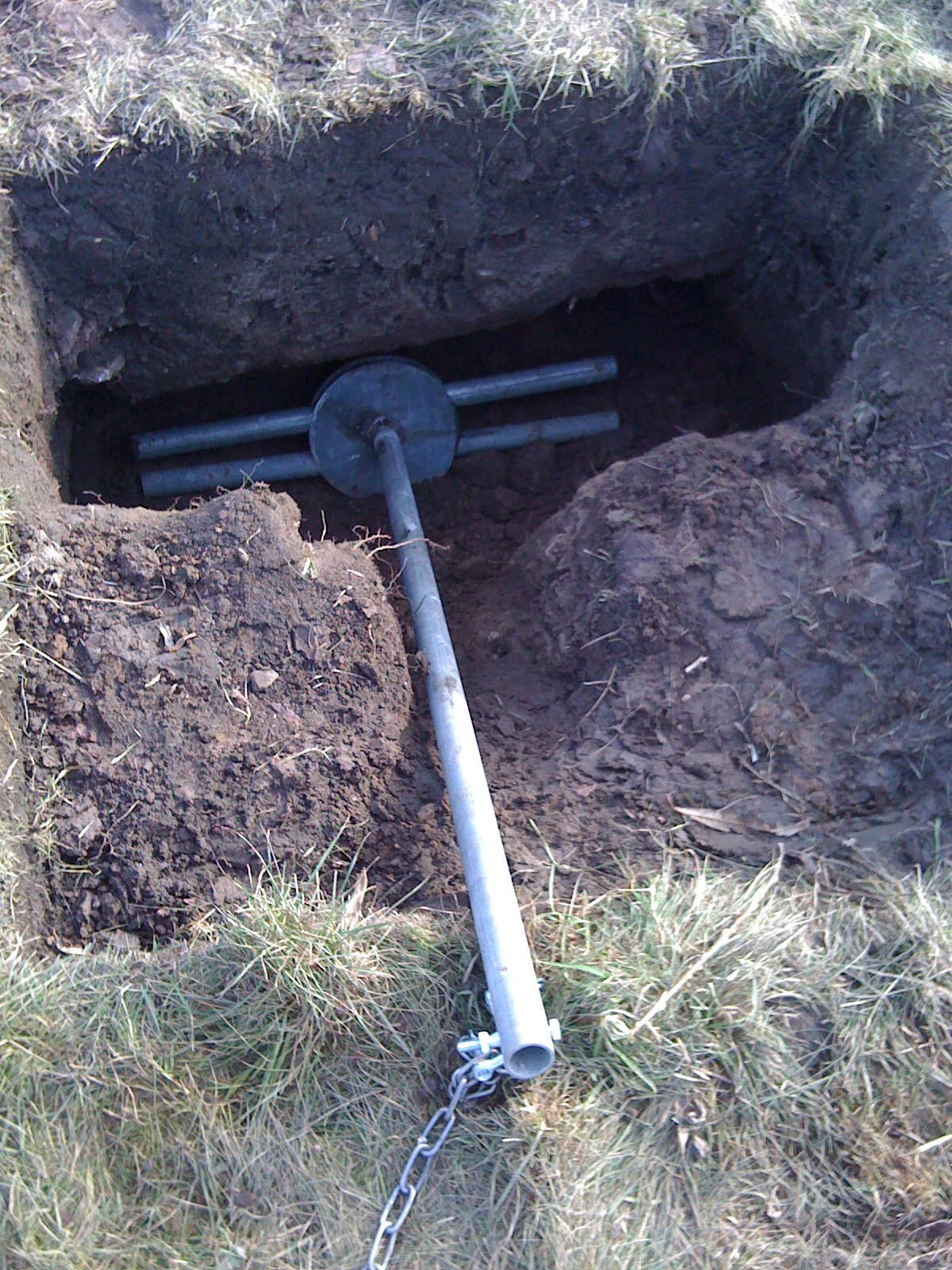 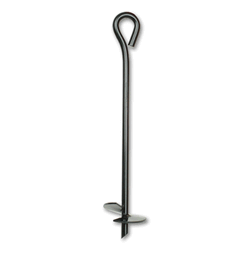 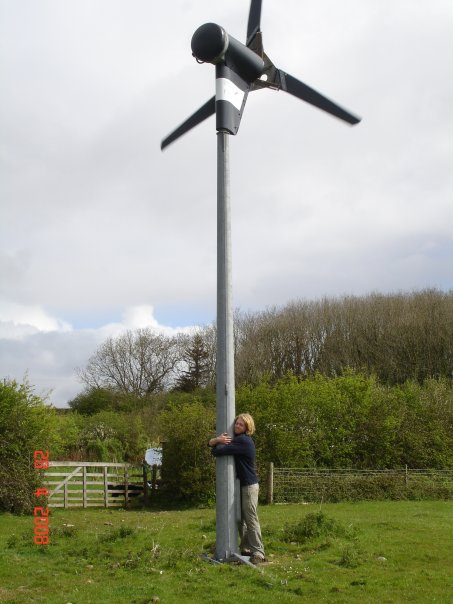 Free standing
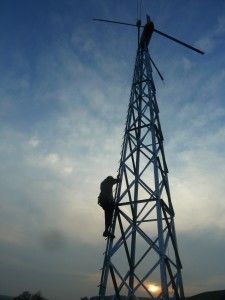 Lattice Tower
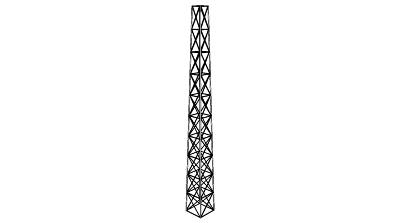 52m Lattice Tower with Crane (USA)
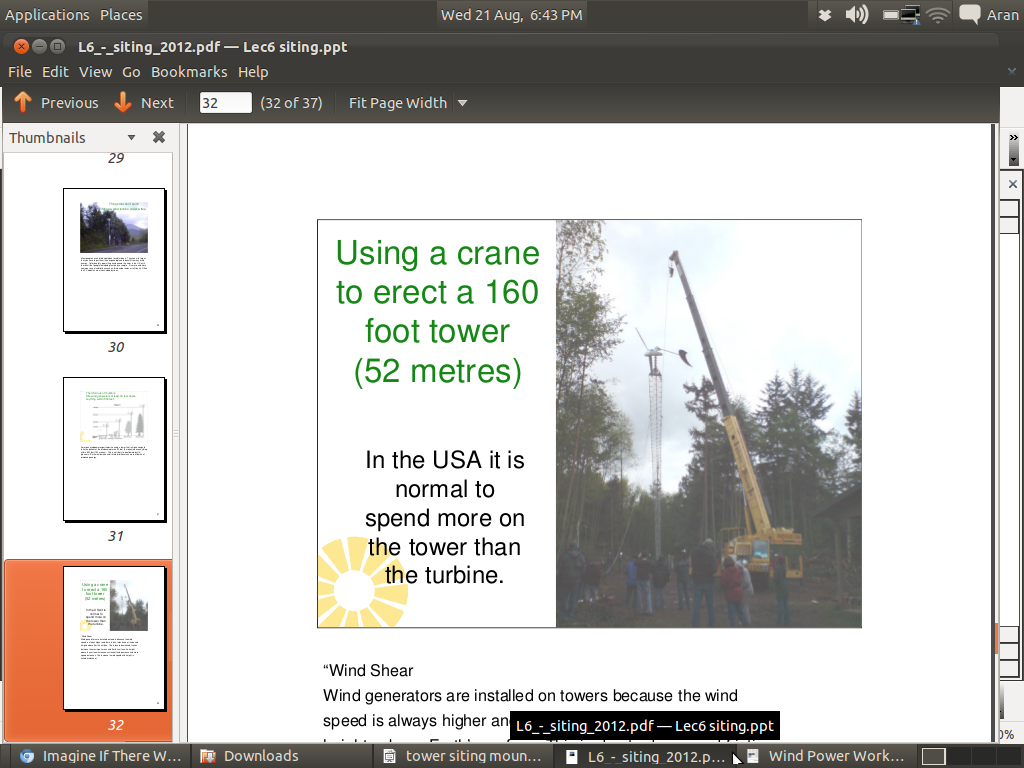 Wagonplatz, Germany
Off Grid Domestic Power System
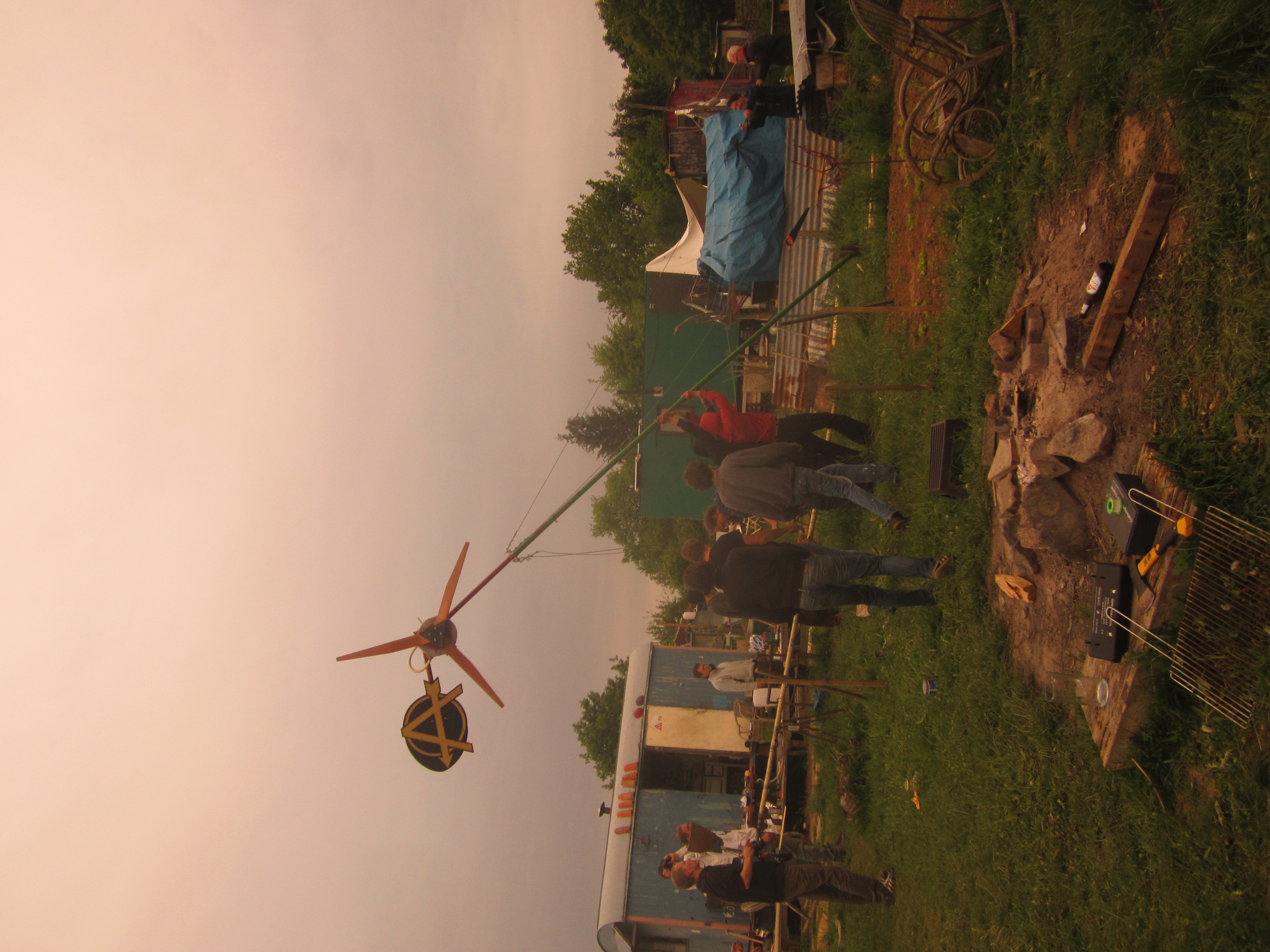 - 1.8m Turbine
 - 12V Battery System
 - 300W Inverter
 - Variety of Small PV

 - Central battery 
   storage in kitchen 
 - Smaller systems in 
    each wagon fed by PV
 - Lighting, Laptops
Wind Empowerment
International association of Hugh Piggott Wind Turbine Builders
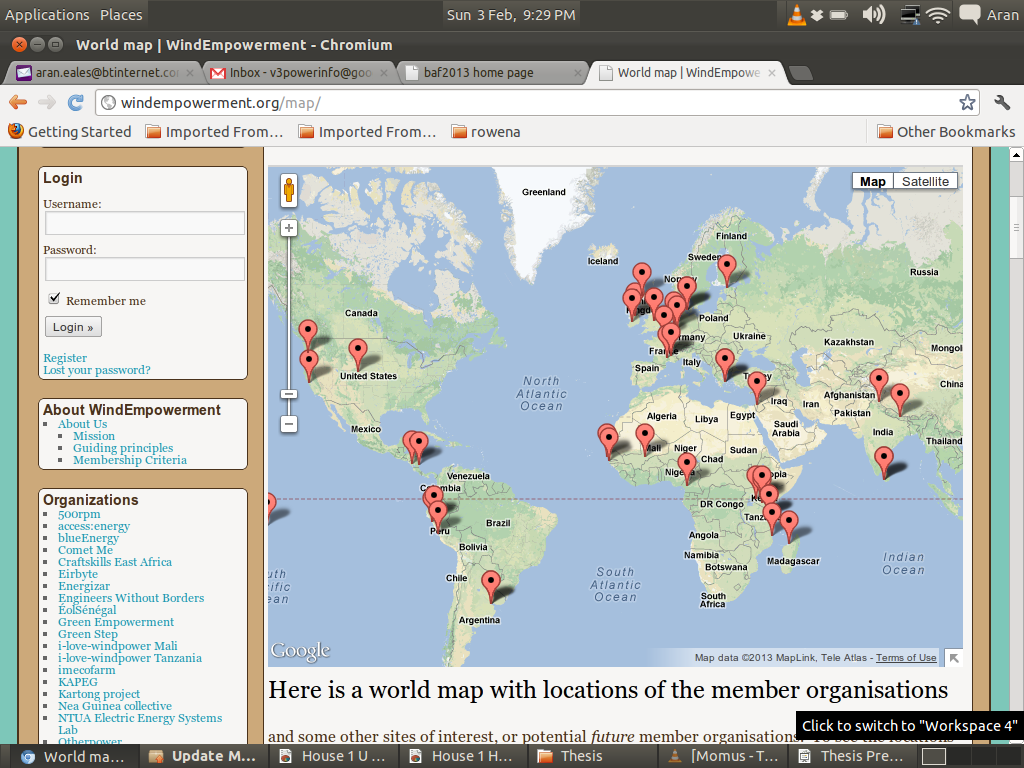 Information sharing
Research – Technical and Social
Wind Empowerment - Research
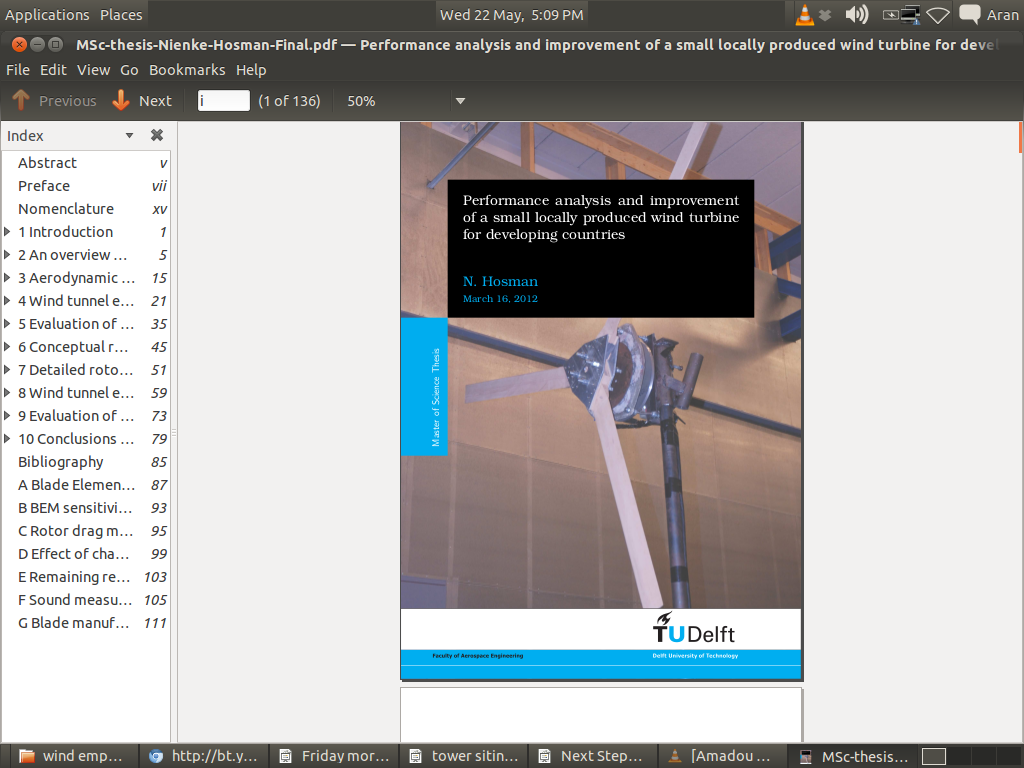 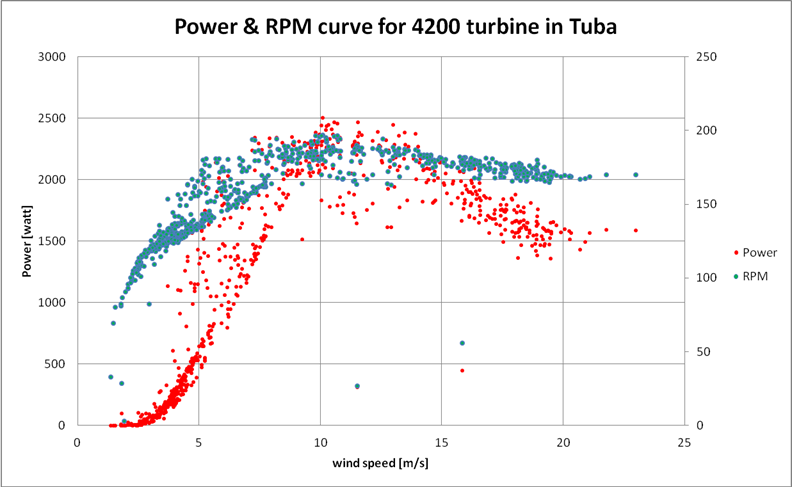 Technical and Social:
 - Rotor and alternator efficiency
 - Levelised Cost of Energy
 - Social Integration of Turbines
Links
Fieldlines – discussion forums
Www.fieldlines.com

The Back Shed
Www.thebackshed.com

Hugh Piggott's Website
Www.scoraigwind.co.uk

Wind Empowerment
Www.windempowerment.com

V3 Power
Www.v3power.co.uk